Practical Multispectral Lighting Reproduction
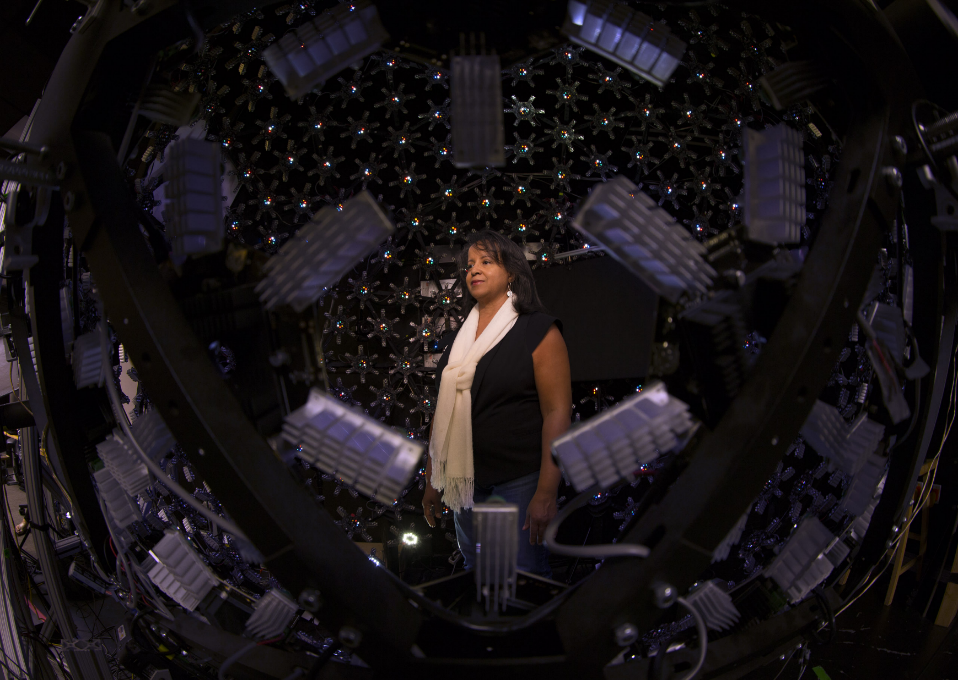 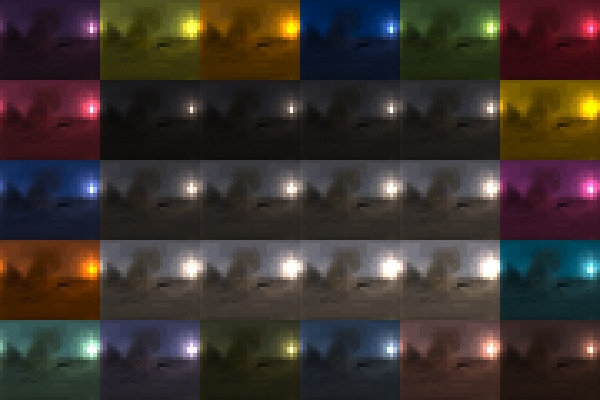 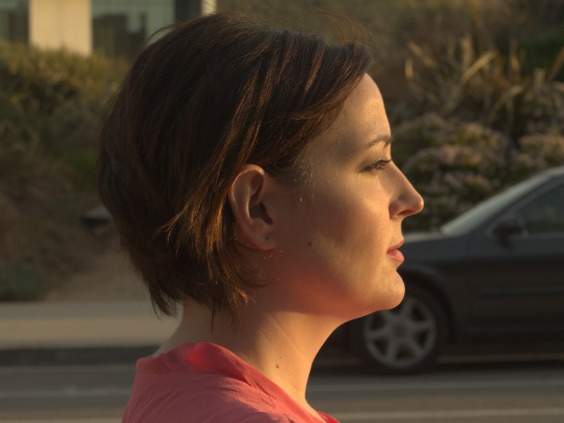 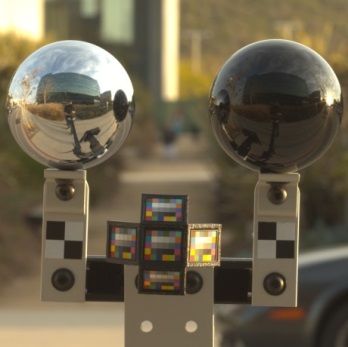 Chloe LeGendre    Xueming Yu    Dai Liu    Jay Busch    Andrew Jones 
Sumanta Pattanaik1   Paul Debevec

USC Institute for Creative Technologies	      University of Central Florida1
Lighting Reproduction
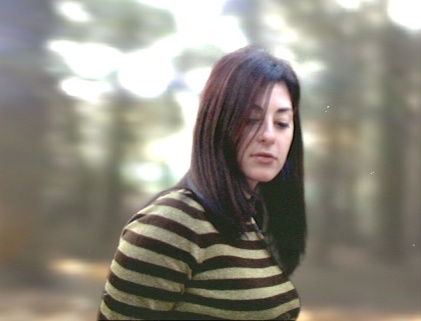 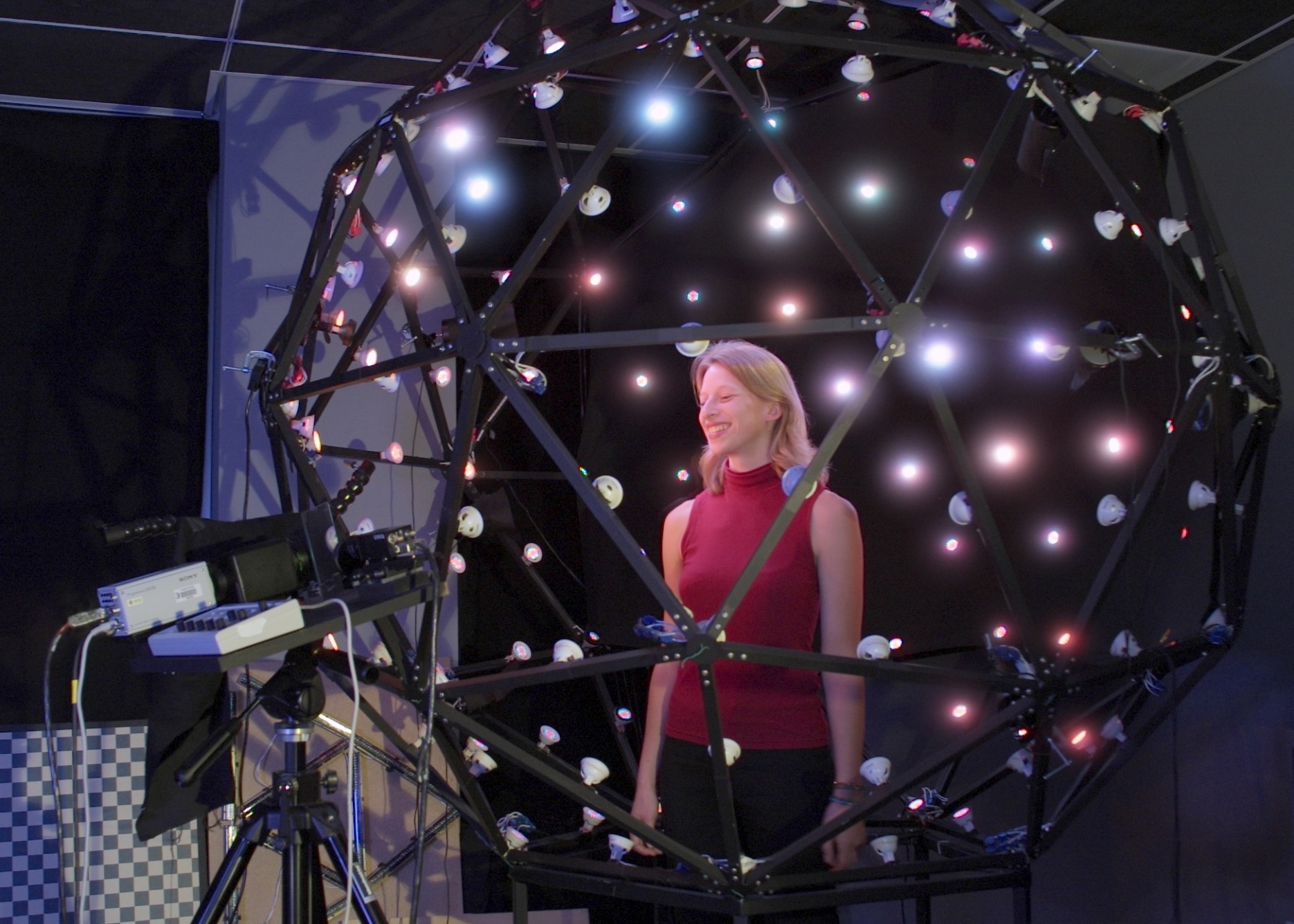 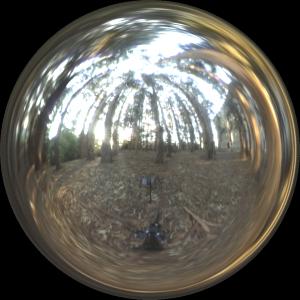 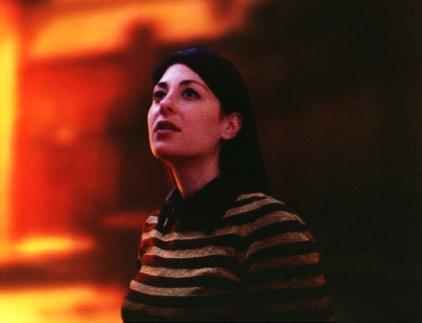 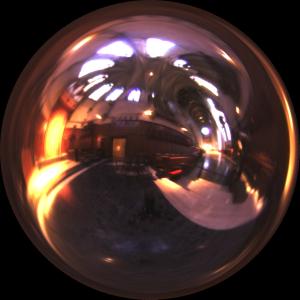 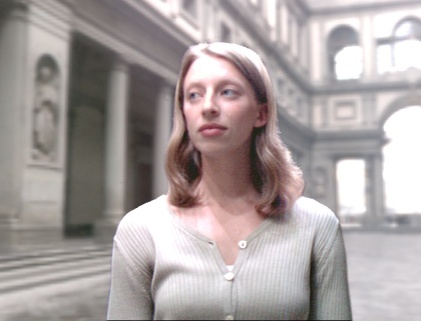 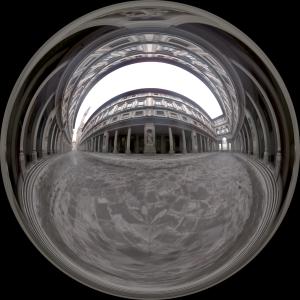 “A Lighting Reproduction Approach to Live-Action Compositing”
Debevec et al. [SIGGRAPH  2002]
RGB Light Probes and RGB LEDs
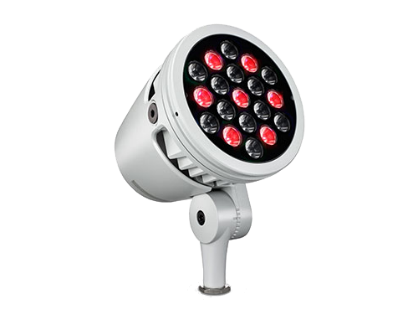 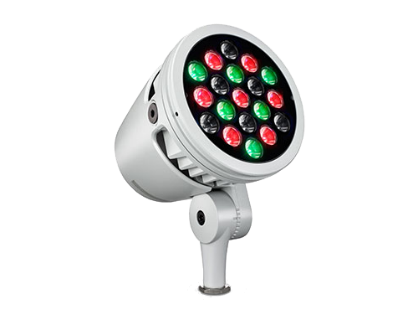 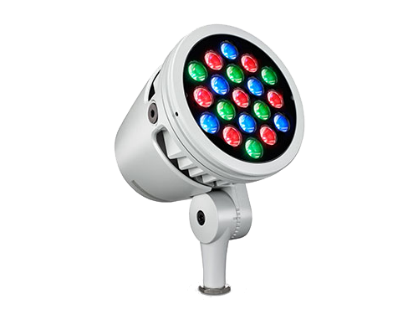 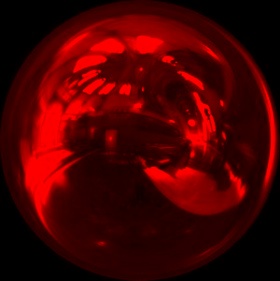 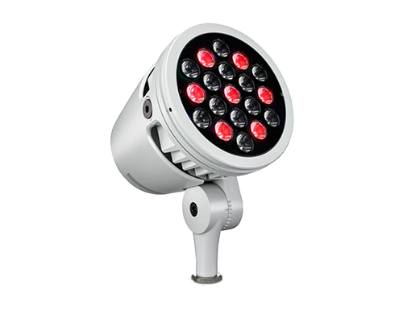 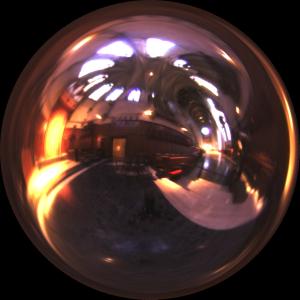 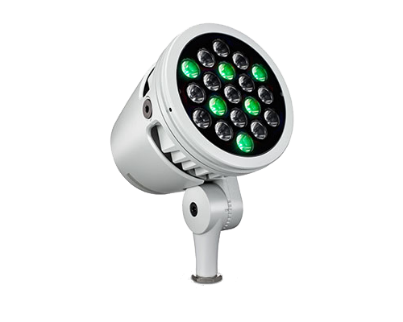 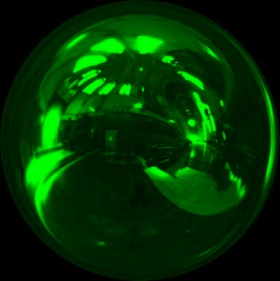 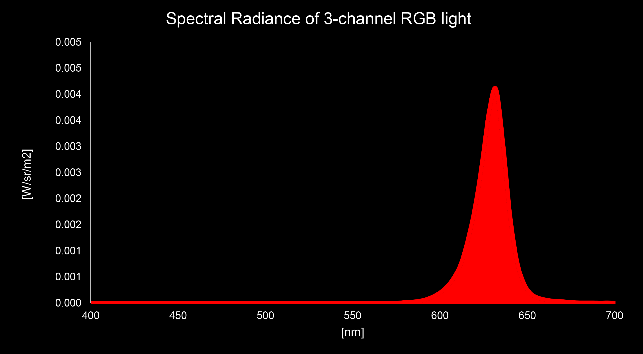 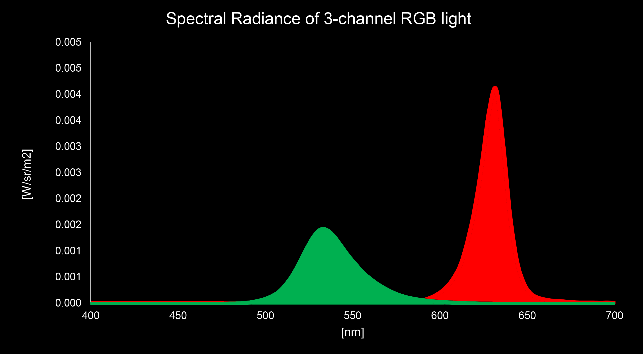 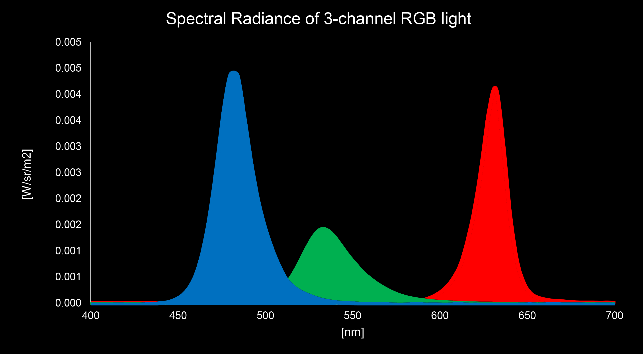 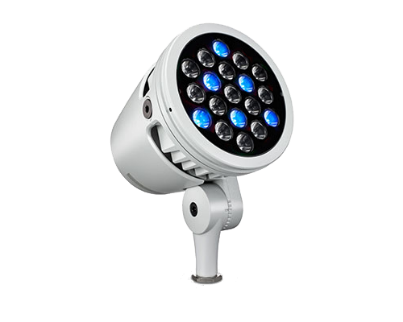 RGB light probe
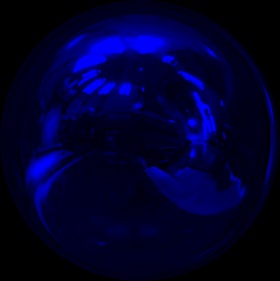 RGB LED spectra
Matching Illumination Spectra with RGB LEDs
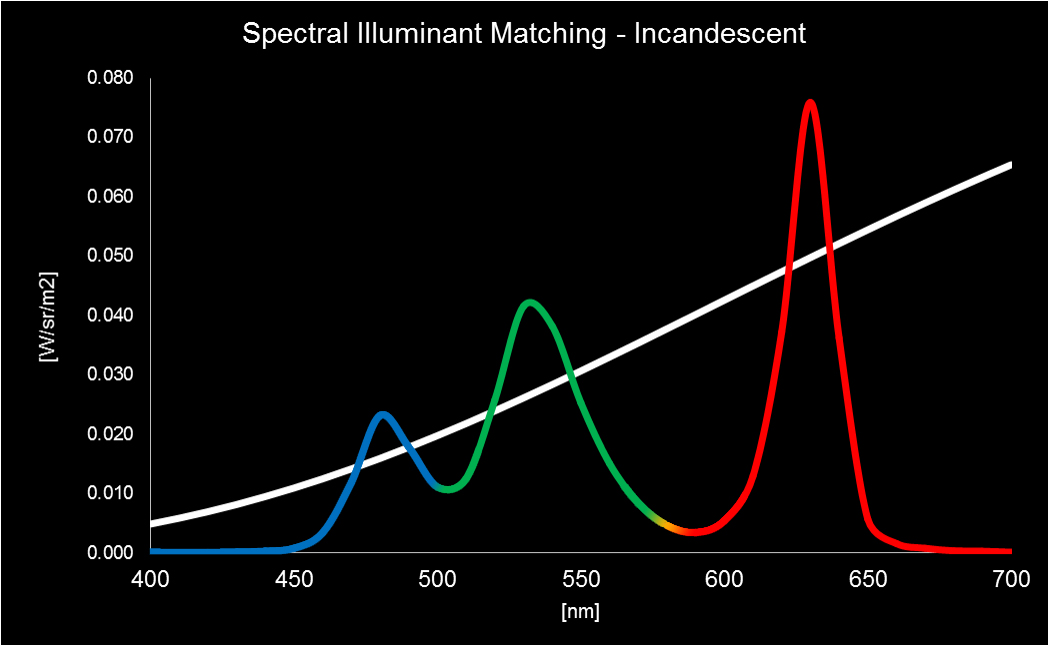 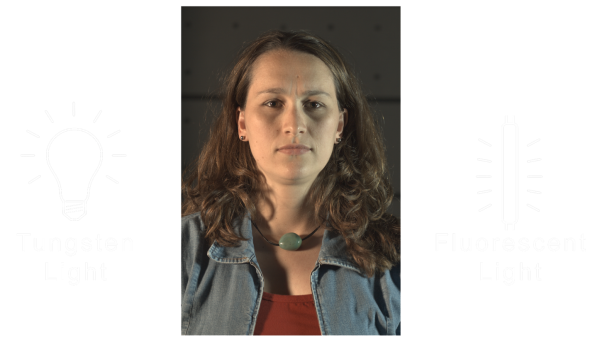 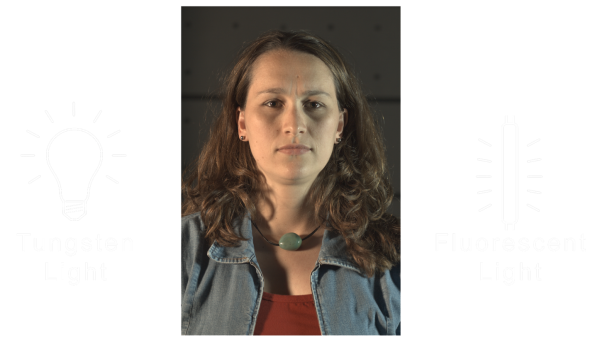 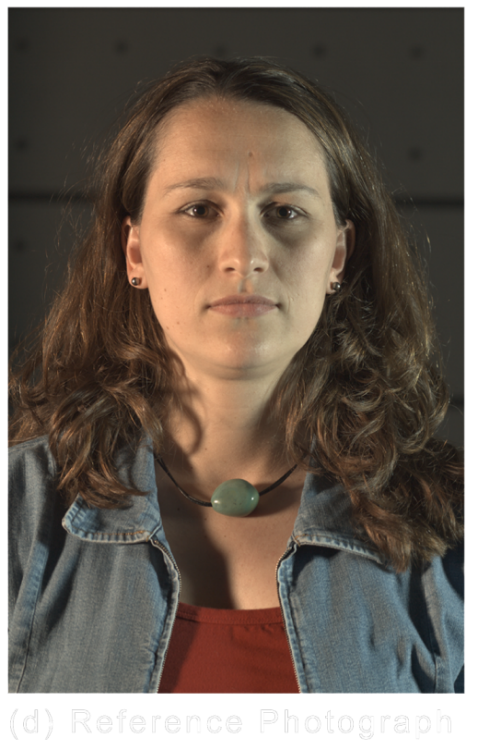 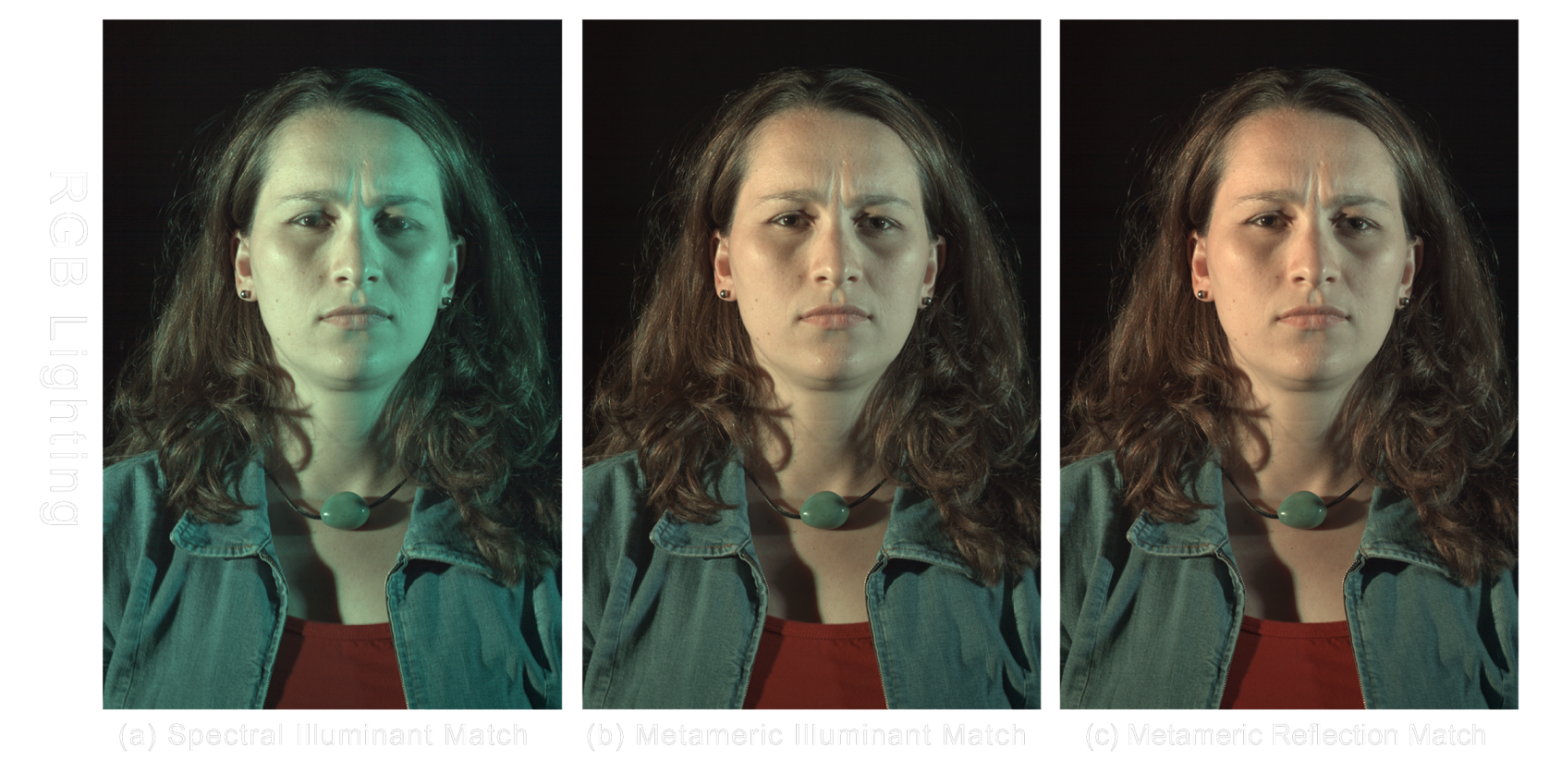 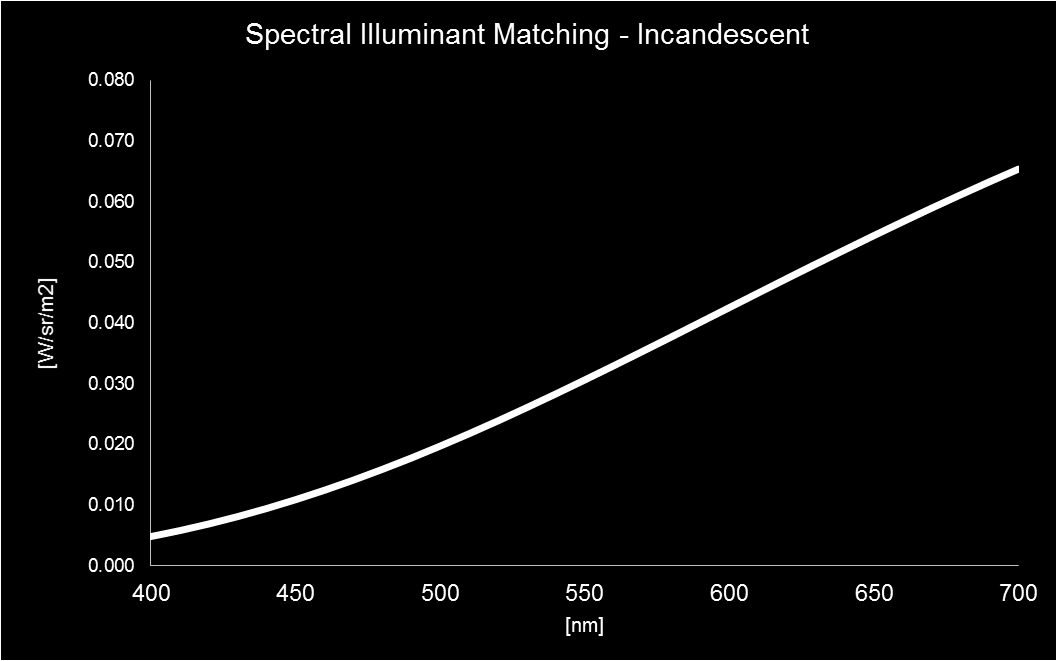 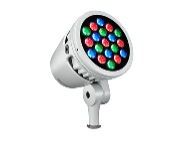 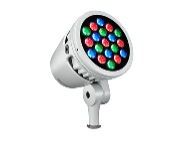 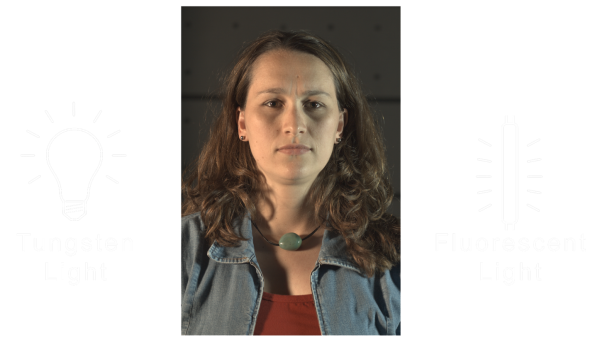 LED lighting
real lighting
“Optimizing Color Matching in a Lighting Reproduction System 
for Complex Subject and Illuminant Spectra” Wenger et al. EGSR 2003
Matching Illumination Colors with RGB LEDs
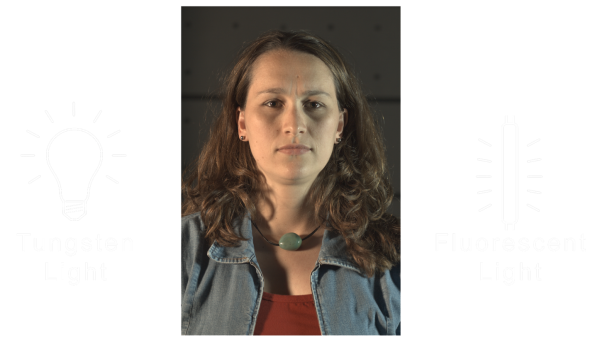 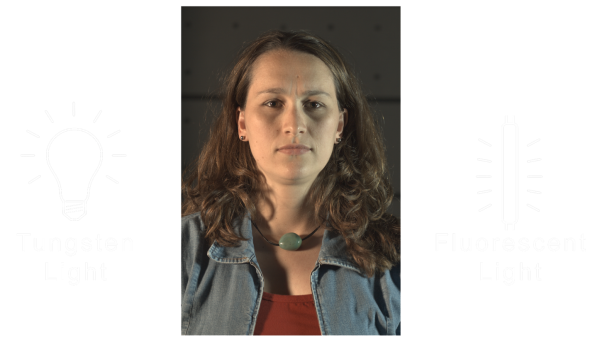 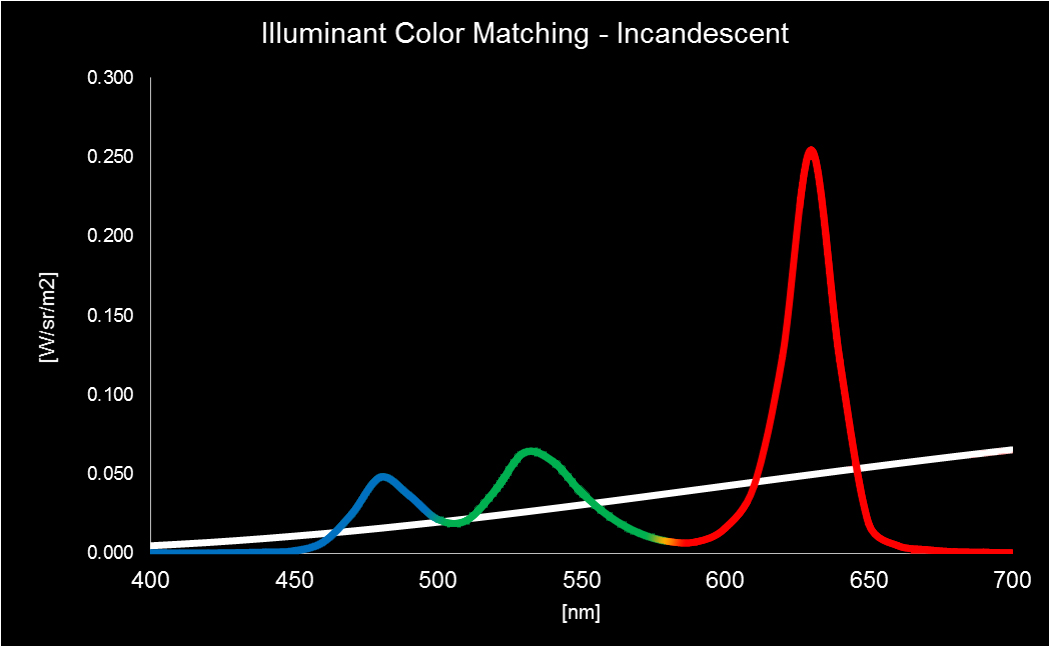 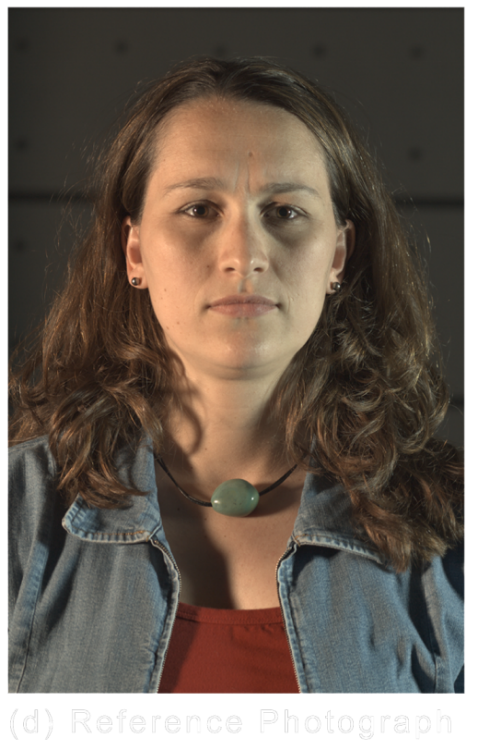 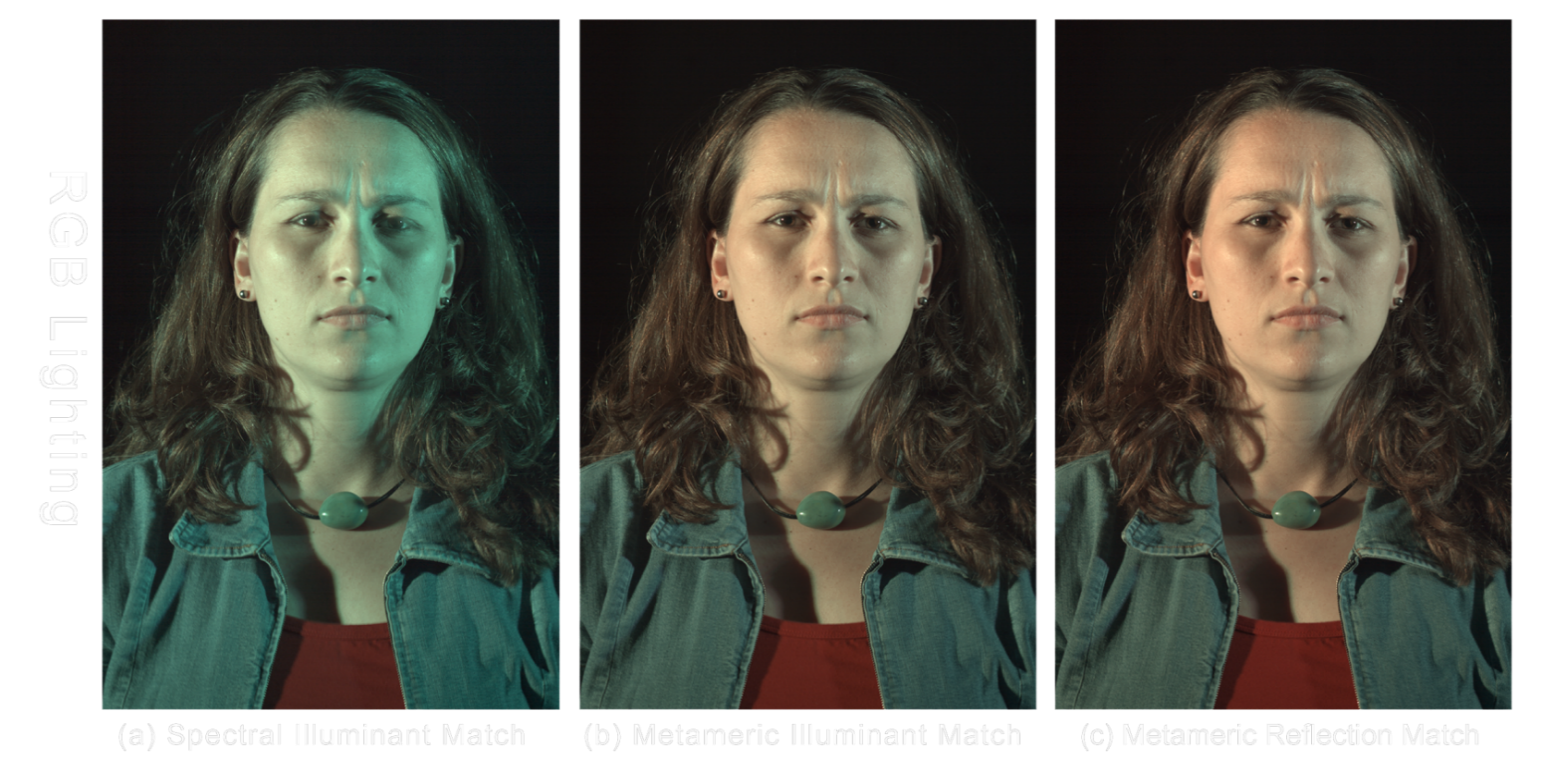 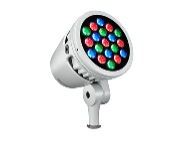 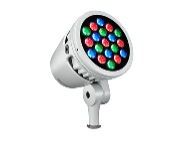 LED lighting
real lighting
“Optimizing Color Matching in a Lighting Reproduction System 
for Complex Subject and Illuminant Spectra” Wenger et al. EGSR 2003
Pixel Values = Integral of modulated spectra
Material Reflectance
Camera Response
Illuminant
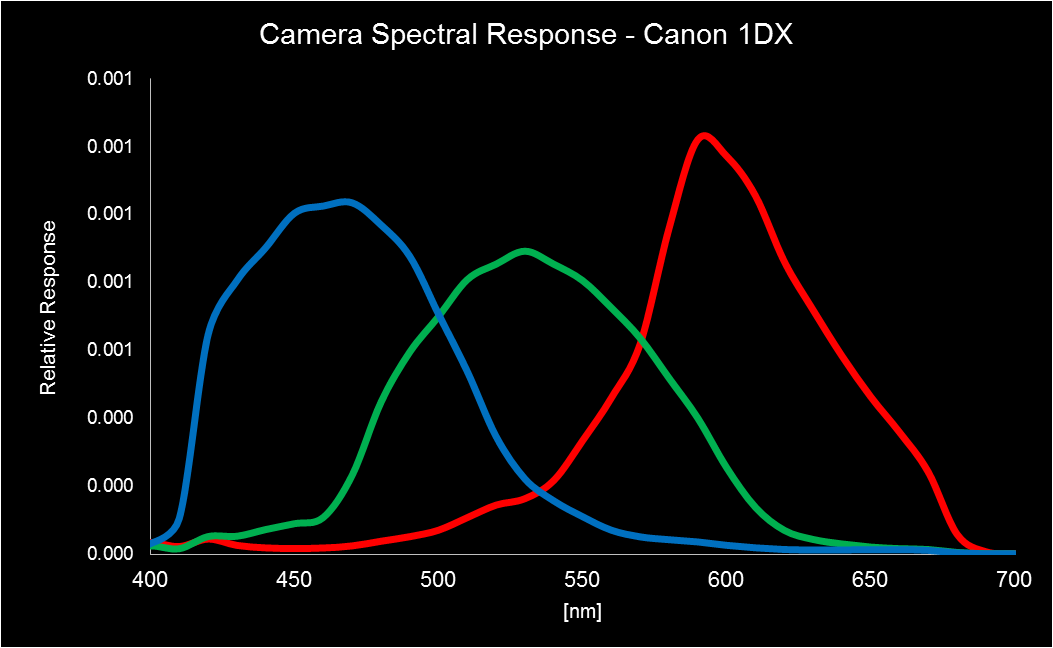 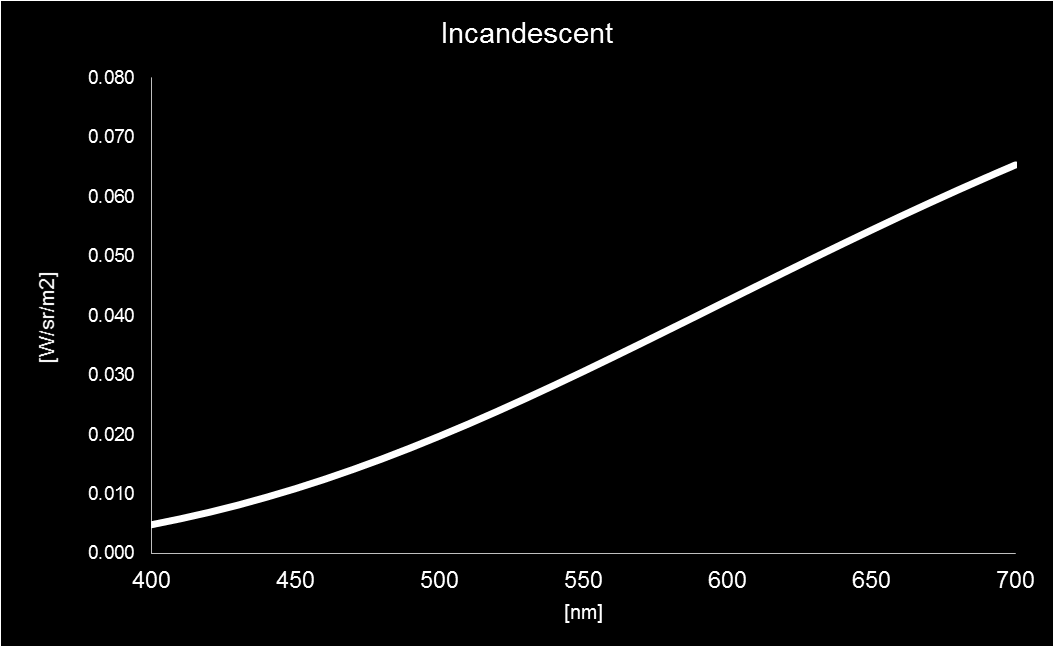 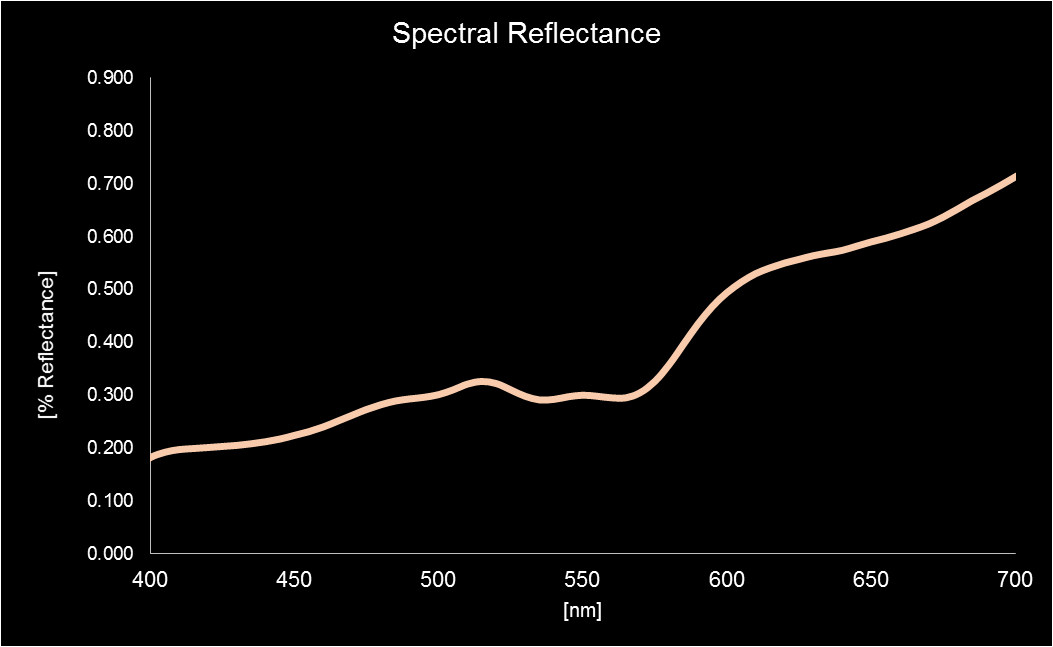 R
GB
(skin)
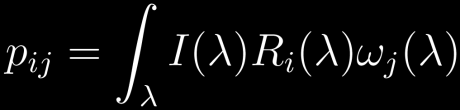 (
=
)
*
=
*
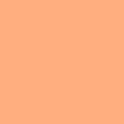 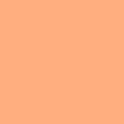 LED Spectral Match
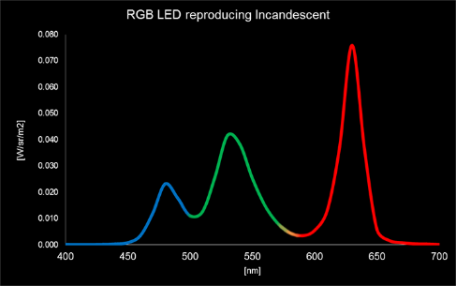 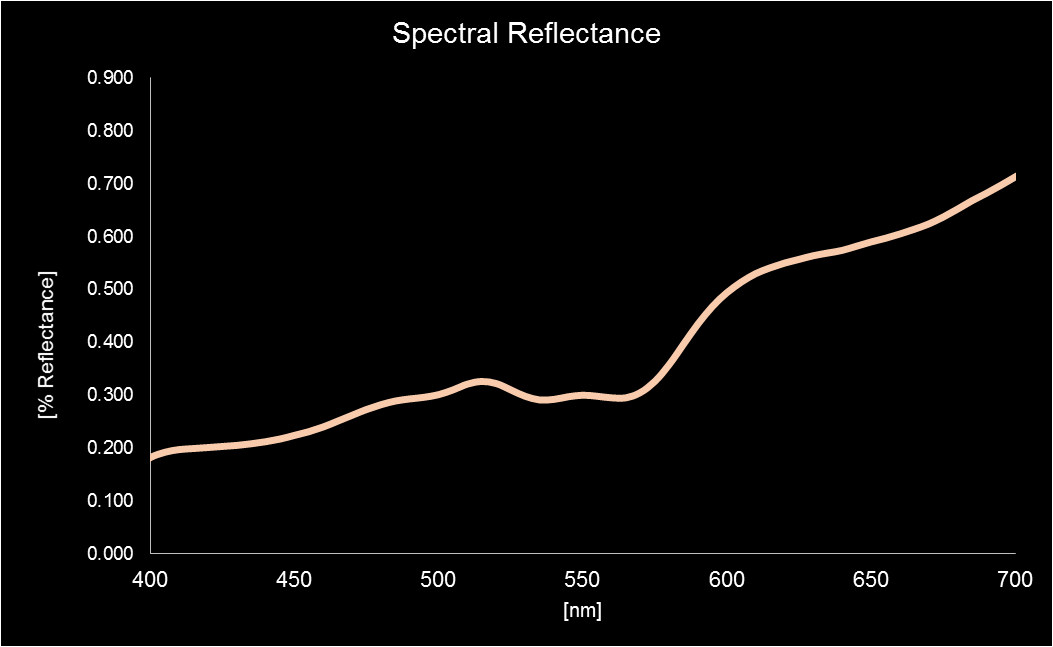 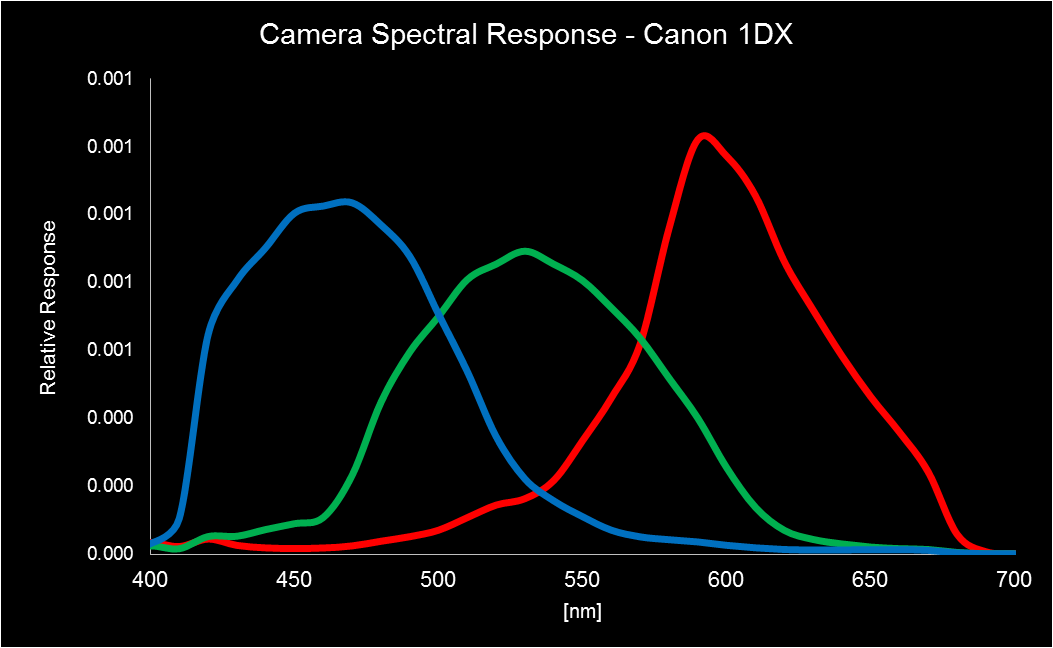 (skin)
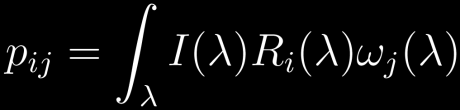 ≠
(
)
=
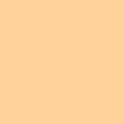 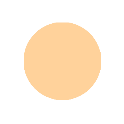 *
*
Multispectral Light Stages
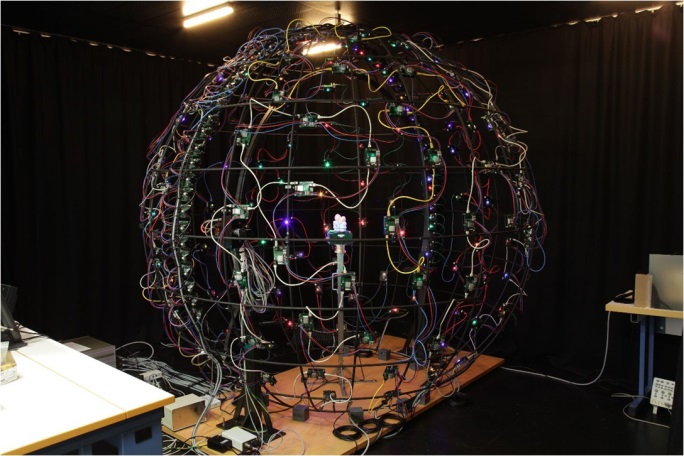 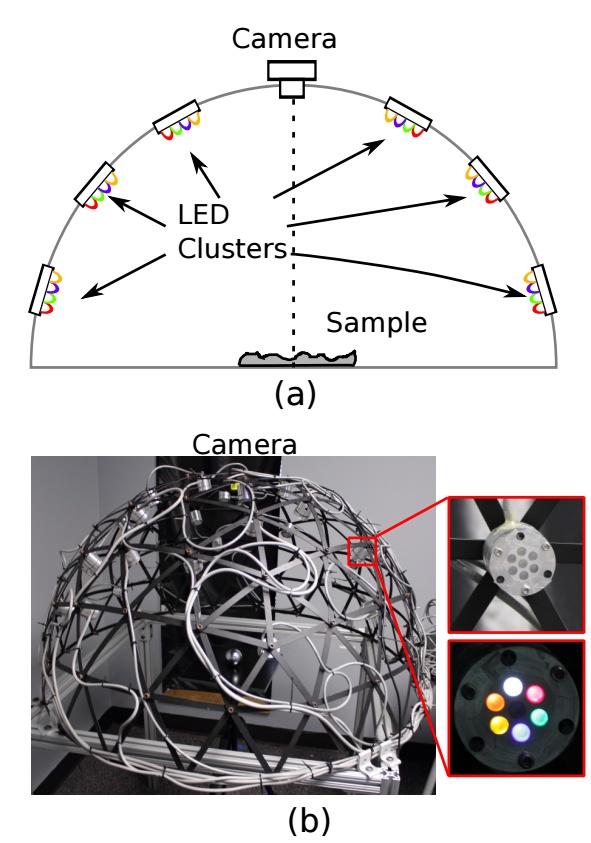 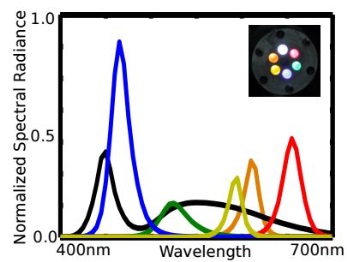 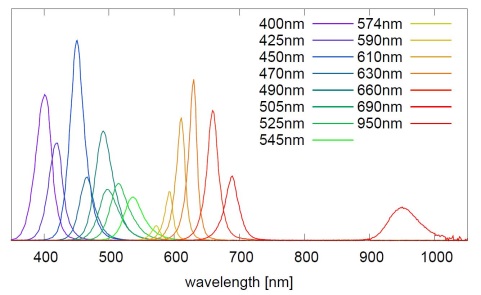 6 LED spectra
16 LED spectra
Gu and Liu [CVPR 2012]
Adjin et al. [2012]
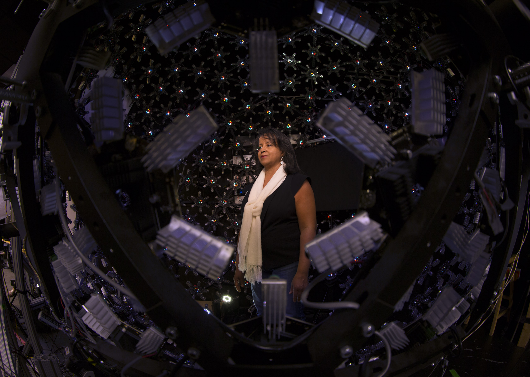 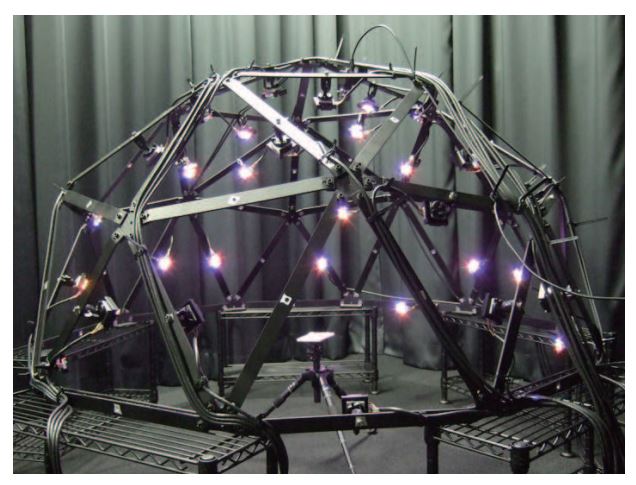 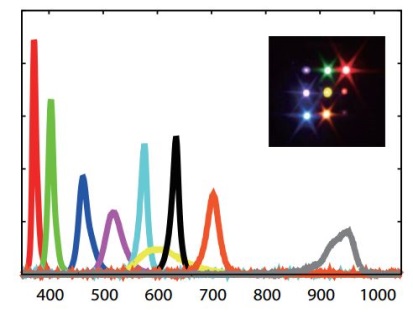 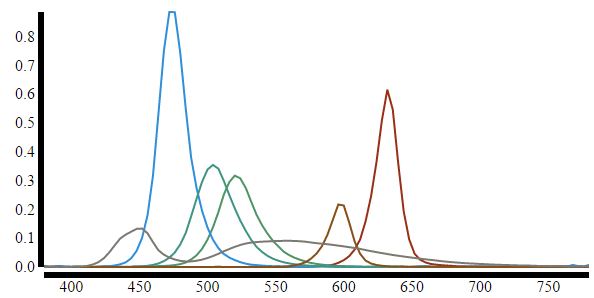 6 LED spectra
9 LED spectra
Kitahara et al. [VISAPP 2014]
Ours [SIGGRAPH 2016]
How does one drive multispectral lights to replicate real-world lighting?
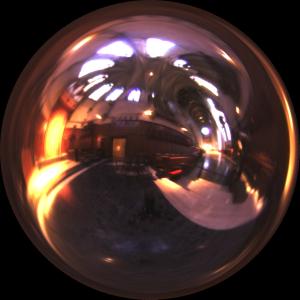 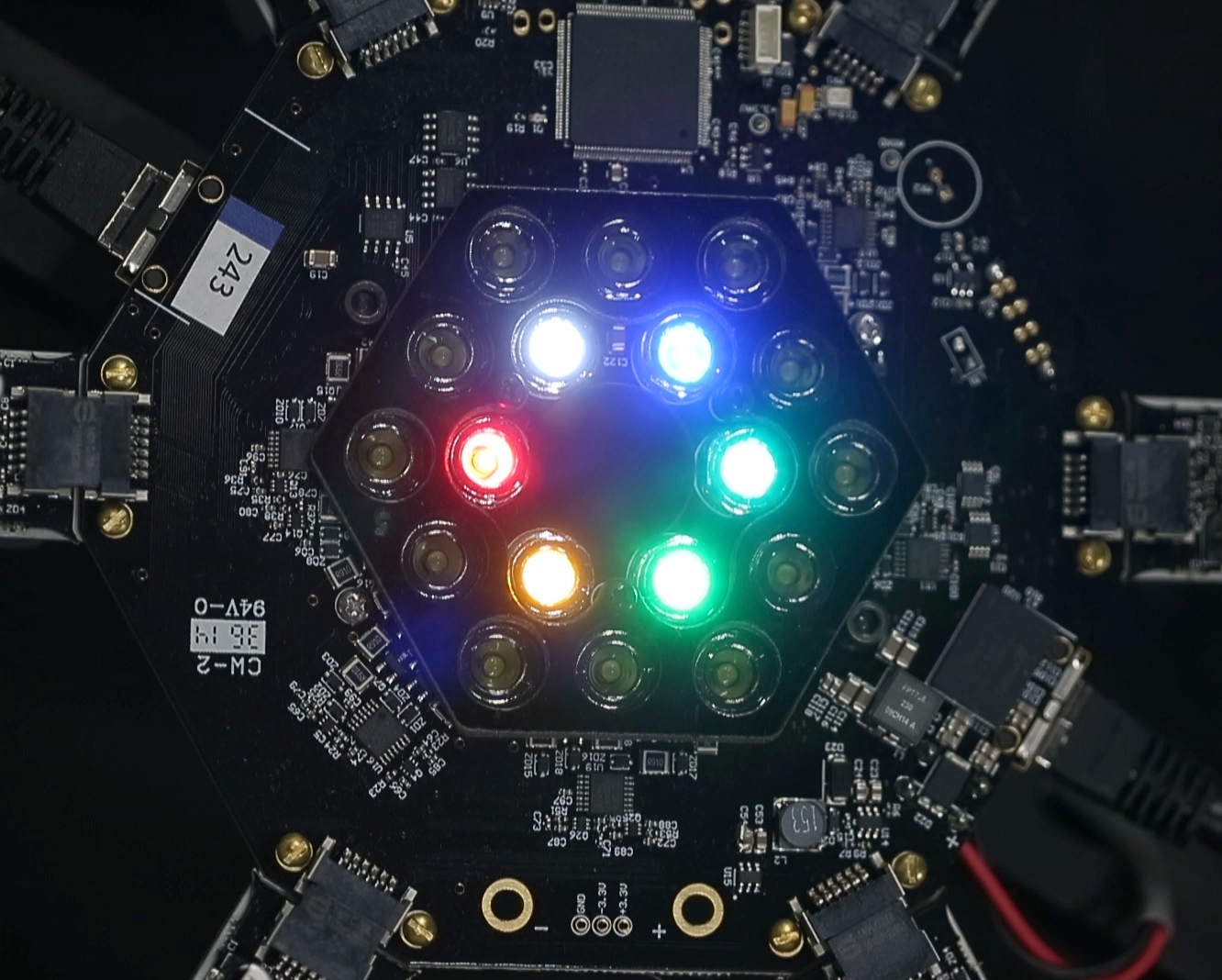 ?
RGB
RGBCAW
A Straightforward Approach
Measure illumination spectrum from 
every direction with spectroradiometer
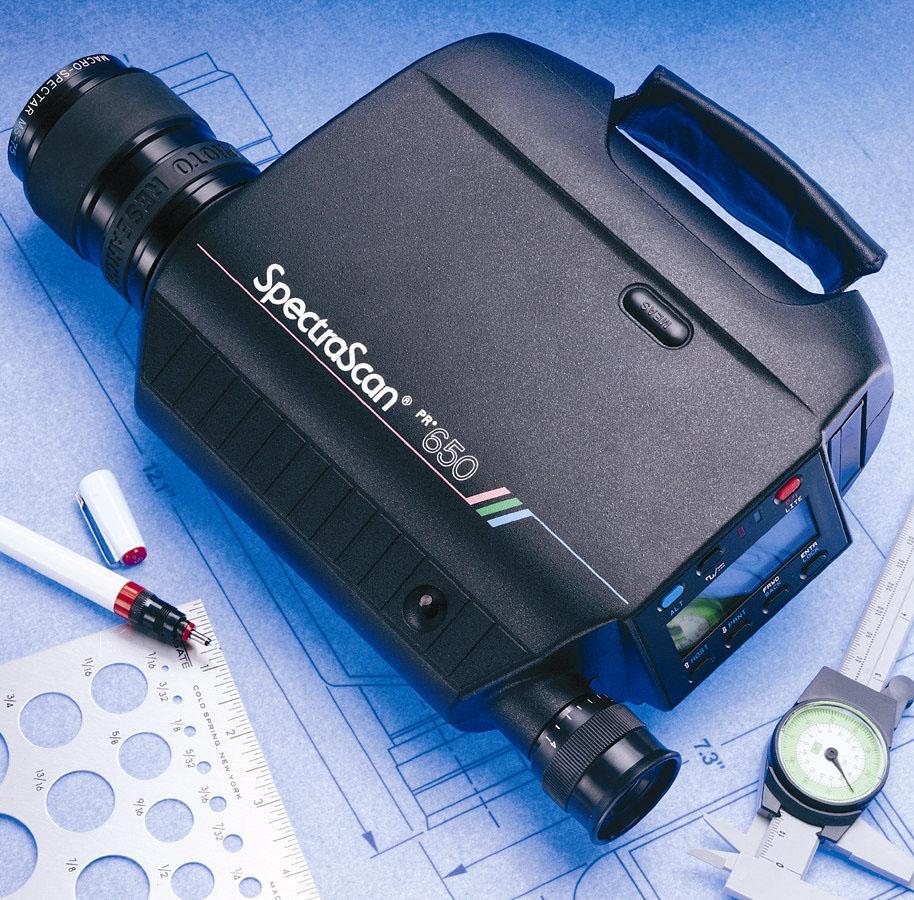 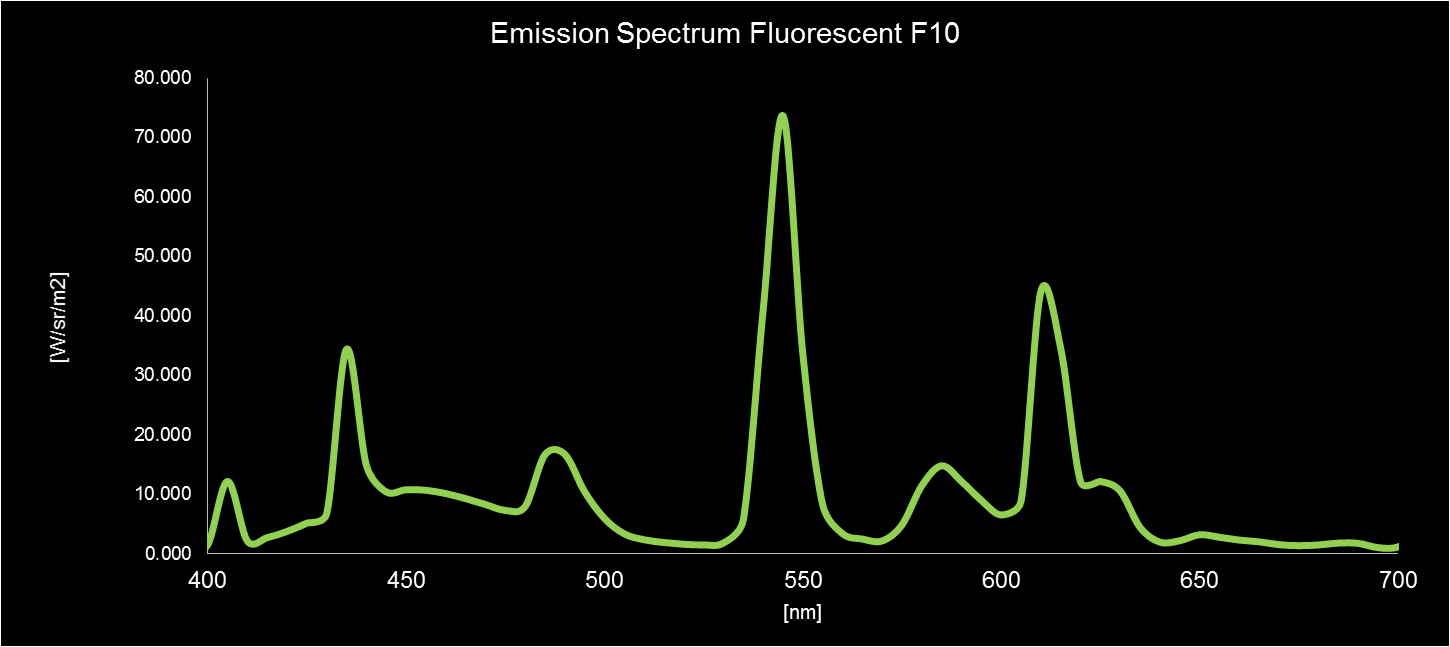 Mix the LEDs to match the measured spectrum
The ColorChecker™ Chart
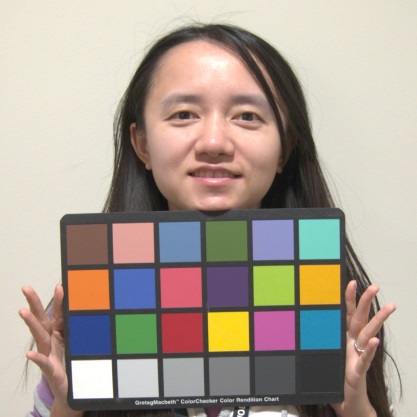 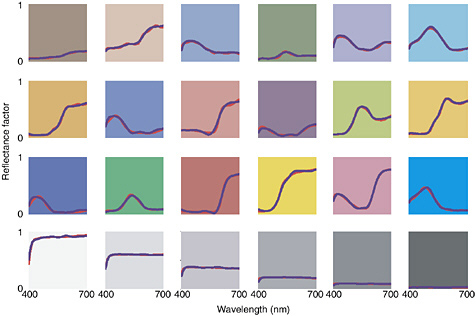 “A Color Rendition Chart.” McCamy et al. [Journal of Applied Photographic Engineering 1976].
“Illuminant spectrum estimation using a digital color camera and a color chart.” Shi et al. [SPIE 2014].
Matching A Color Chart with Multispectral LEDs
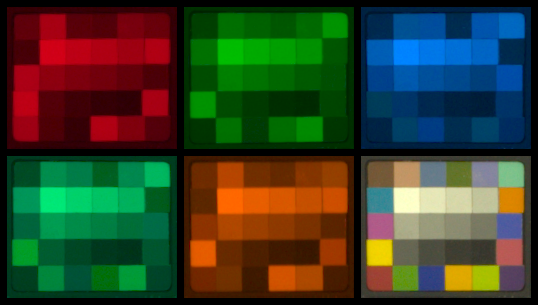 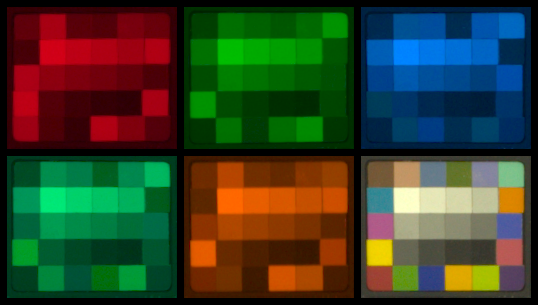 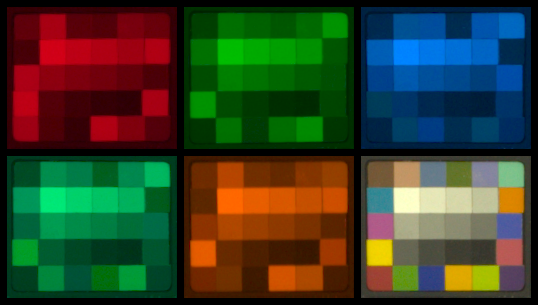 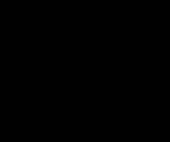 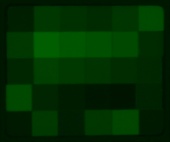 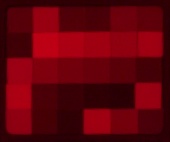 αR ∙
+
+
αG ∙
αB ∙
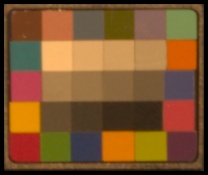 blue
red
green
≈
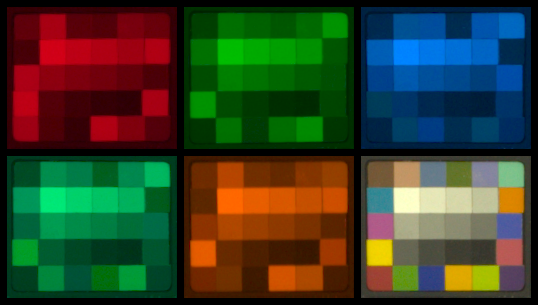 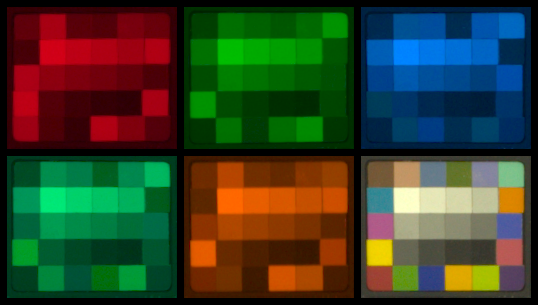 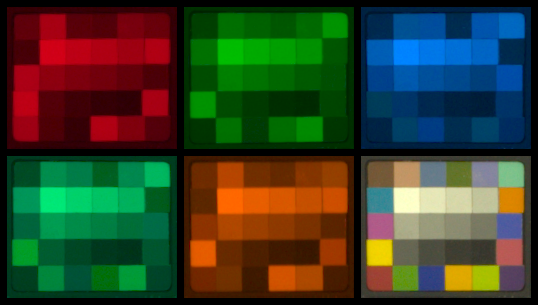 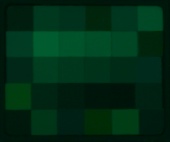 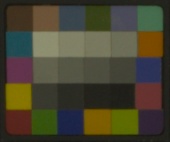 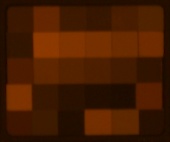 +
+
+
αW ∙
αA ∙
αC ∙
color chart 
lit by tungsten
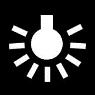 cyan
amber
white
Matching A Color Chart with Multispectral LEDs
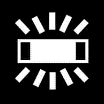 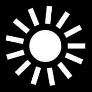 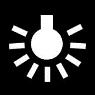 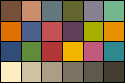 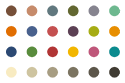 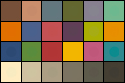 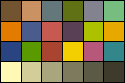 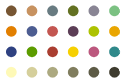 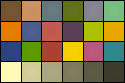 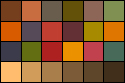 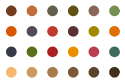 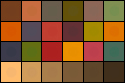 RGBCAW
avg. error < 2%
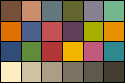 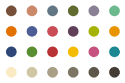 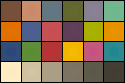 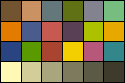 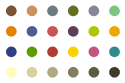 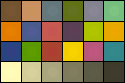 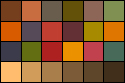 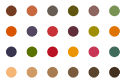 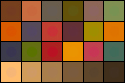 RGBW
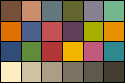 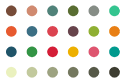 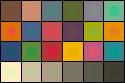 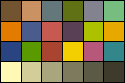 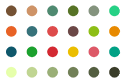 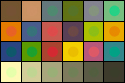 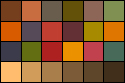 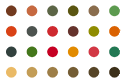 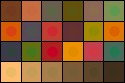 RGB
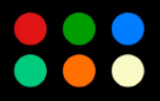 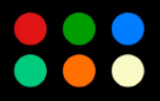 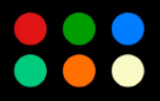 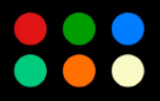 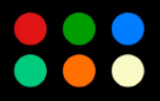 RGBCAW
RGBW
RGB
Matching A Color Chart with Multispectral LEDs
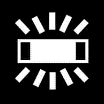 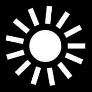 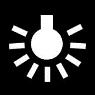 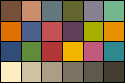 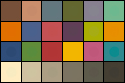 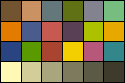 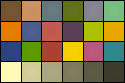 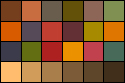 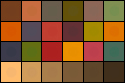 RGBCAW
avg. error < 2%
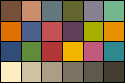 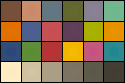 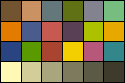 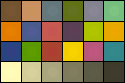 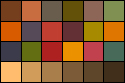 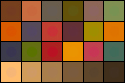 RGBW
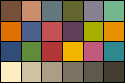 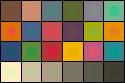 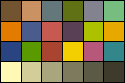 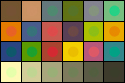 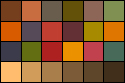 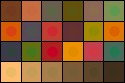 RGB
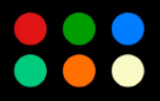 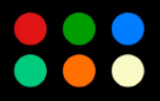 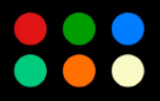 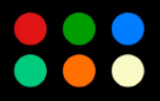 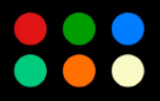 A Color Chart Integrating a Hemisphere of Light
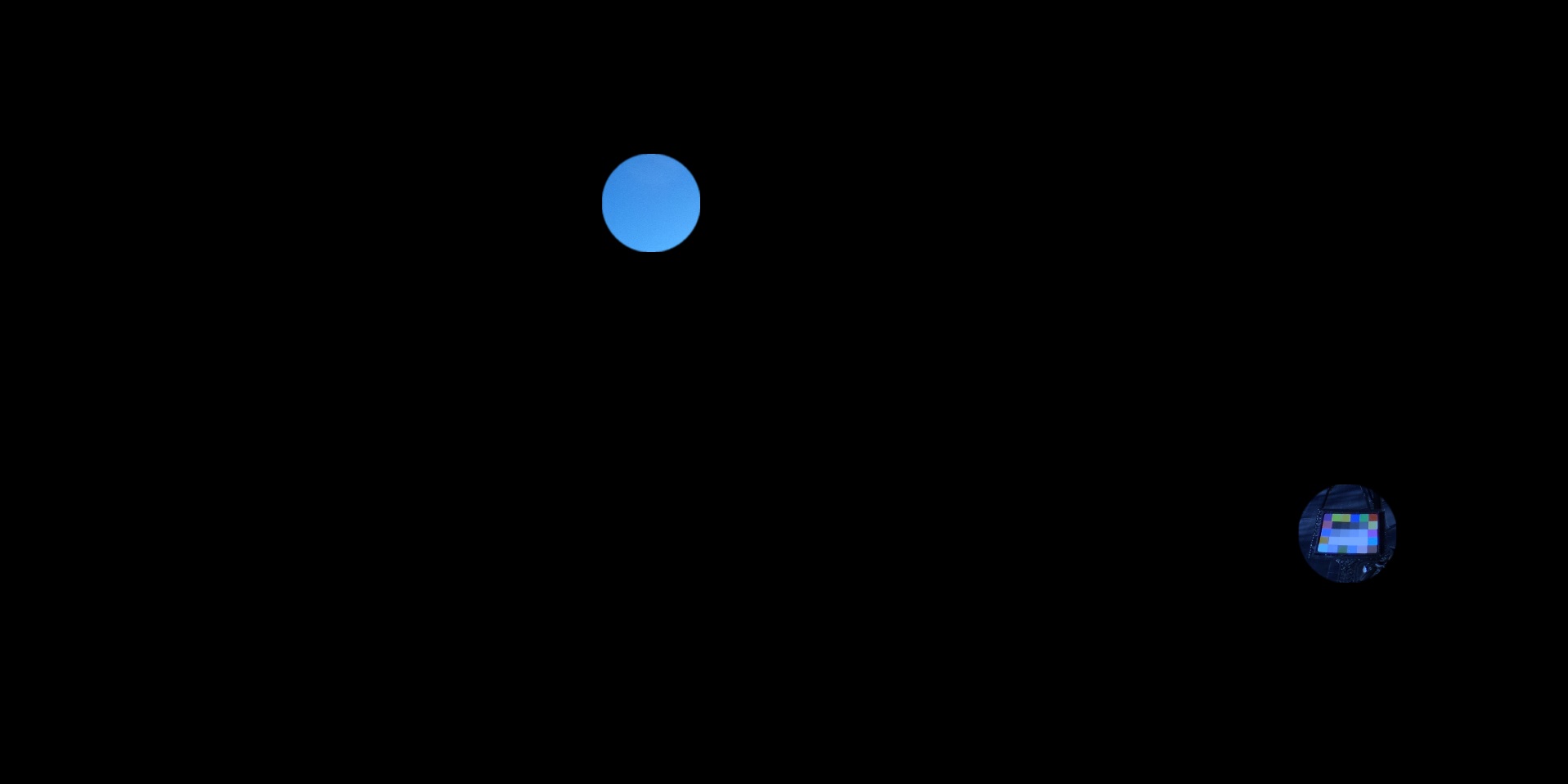 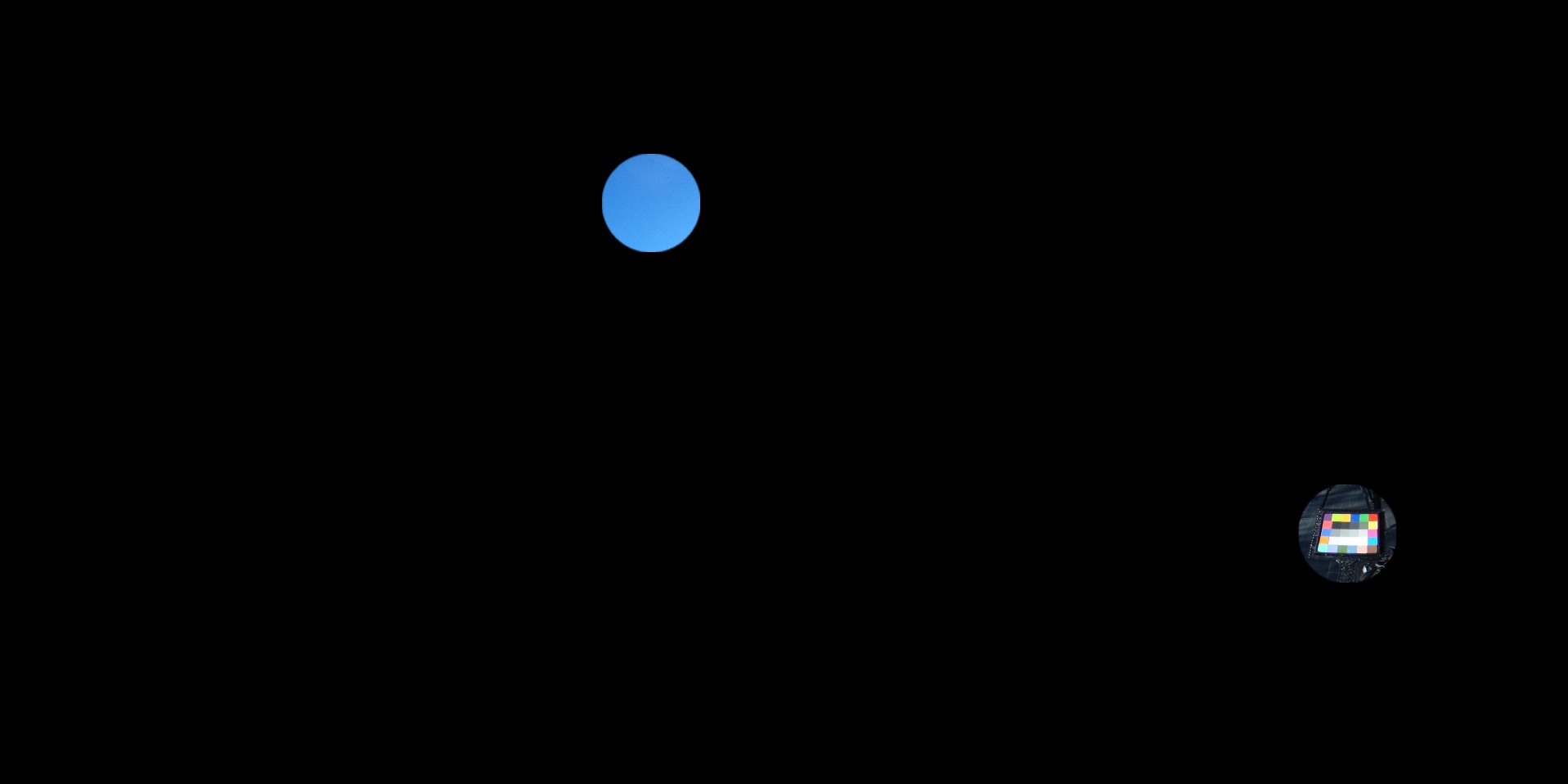 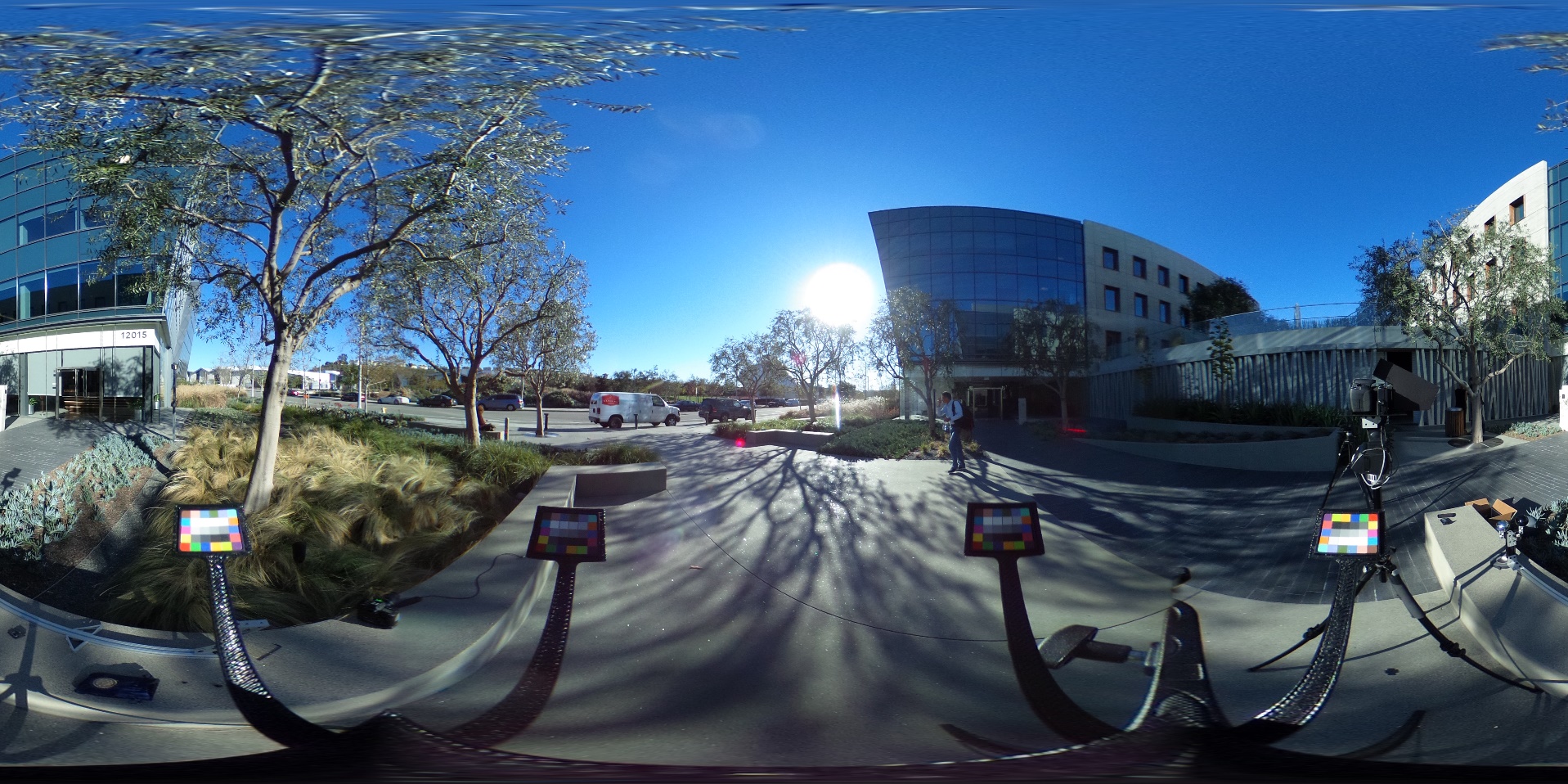 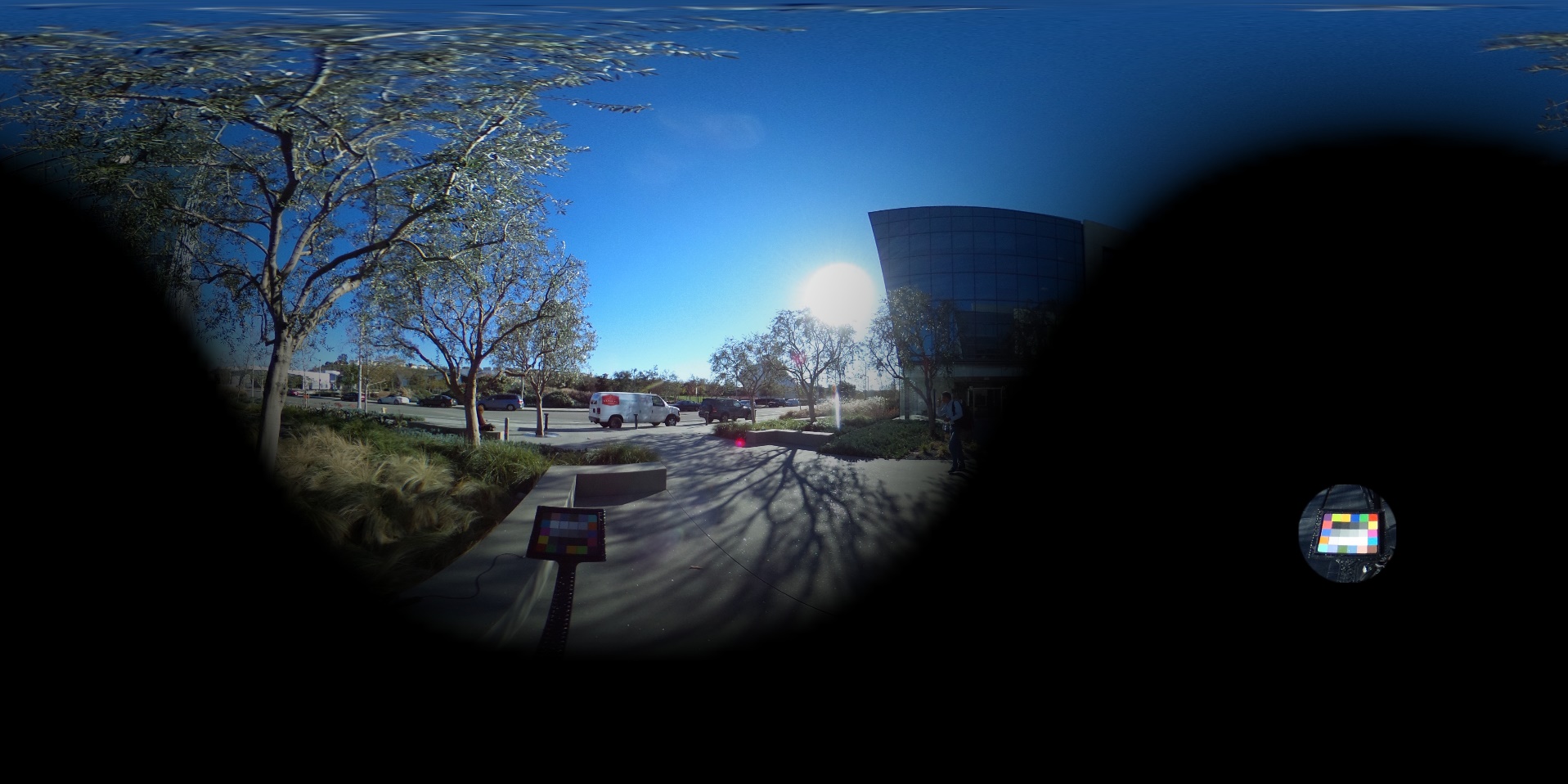 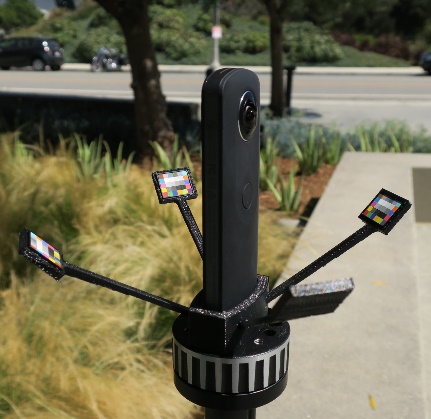 ColorChecker Nano Matte Finish (Edmund Optics)
Exposing a color chart to a narrow cone of light
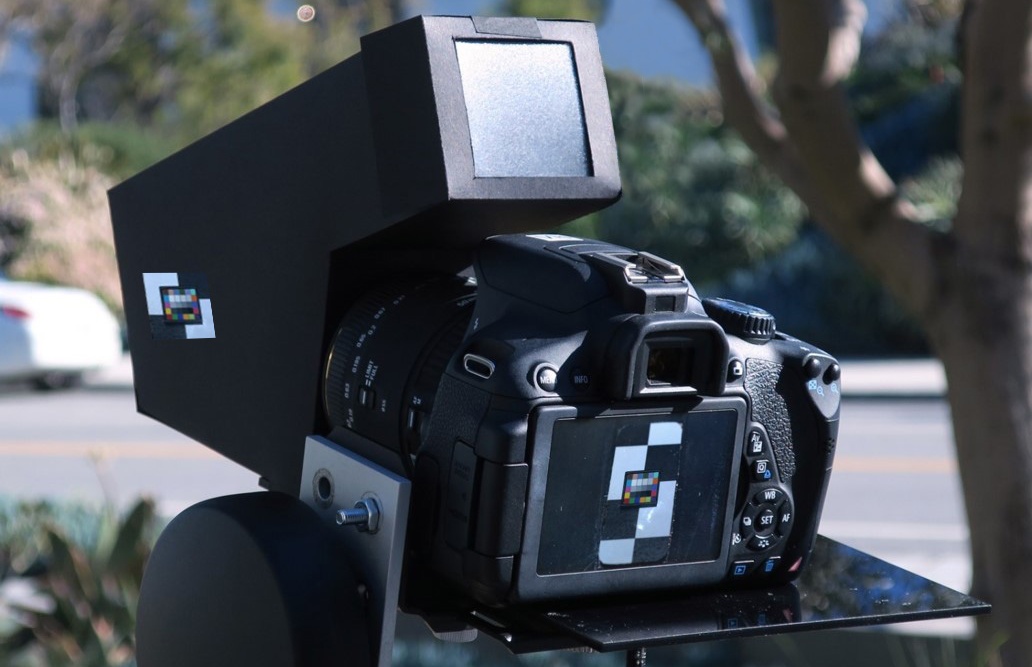 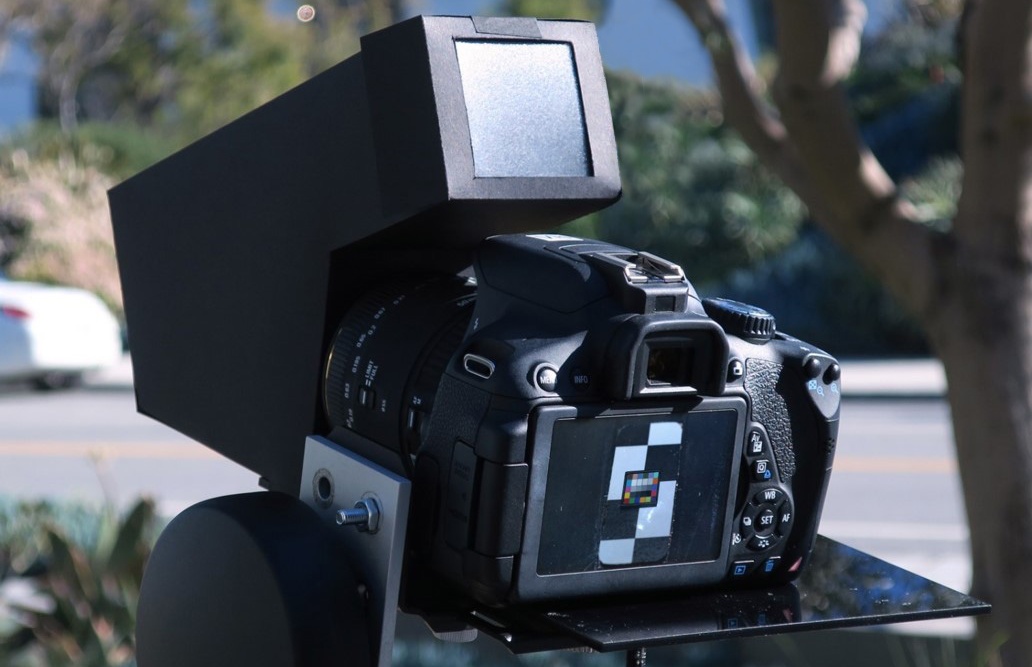 10° diffuser
ColorChecker Pico Matte Finish (Edmund Optics)
Exposing a color chart to narrow cones of light
Recording an Omnidirectional Color Chart Panorama
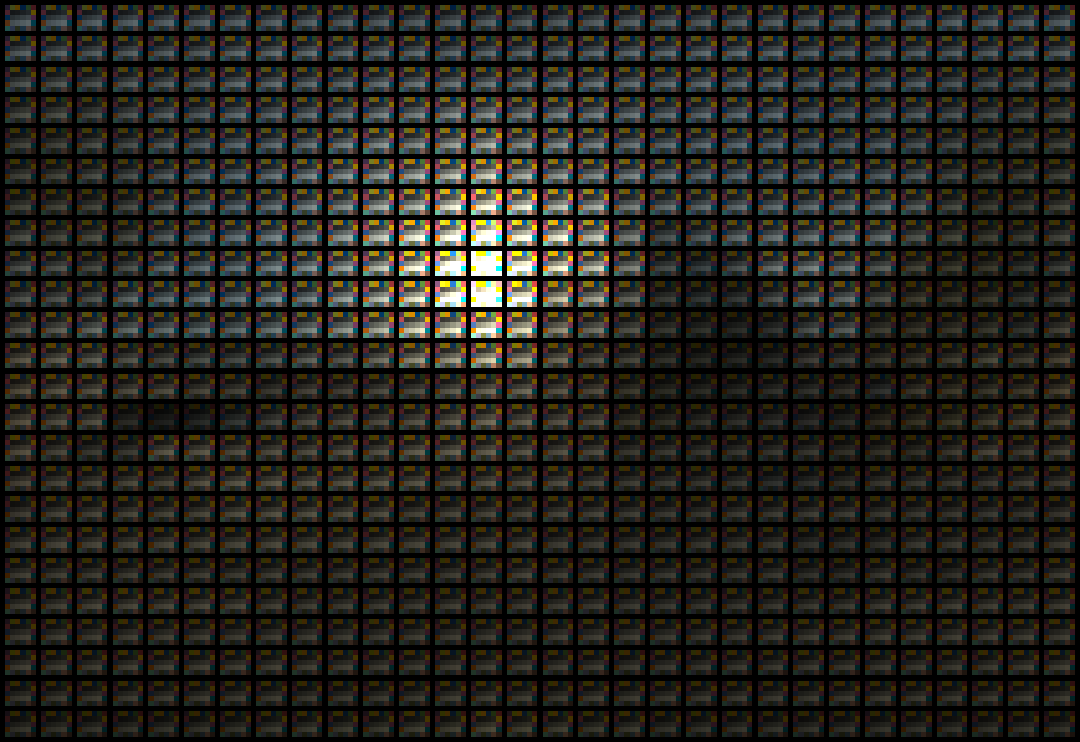 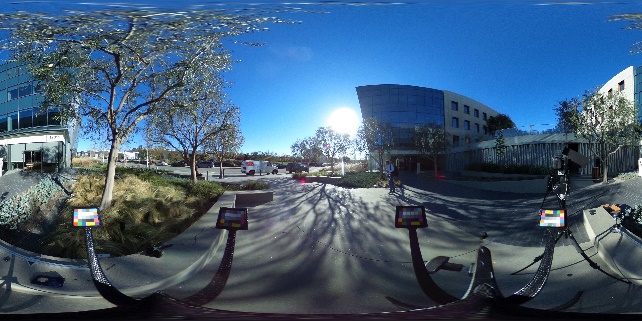 Recording an Omnidirectional Color Chart Panorama
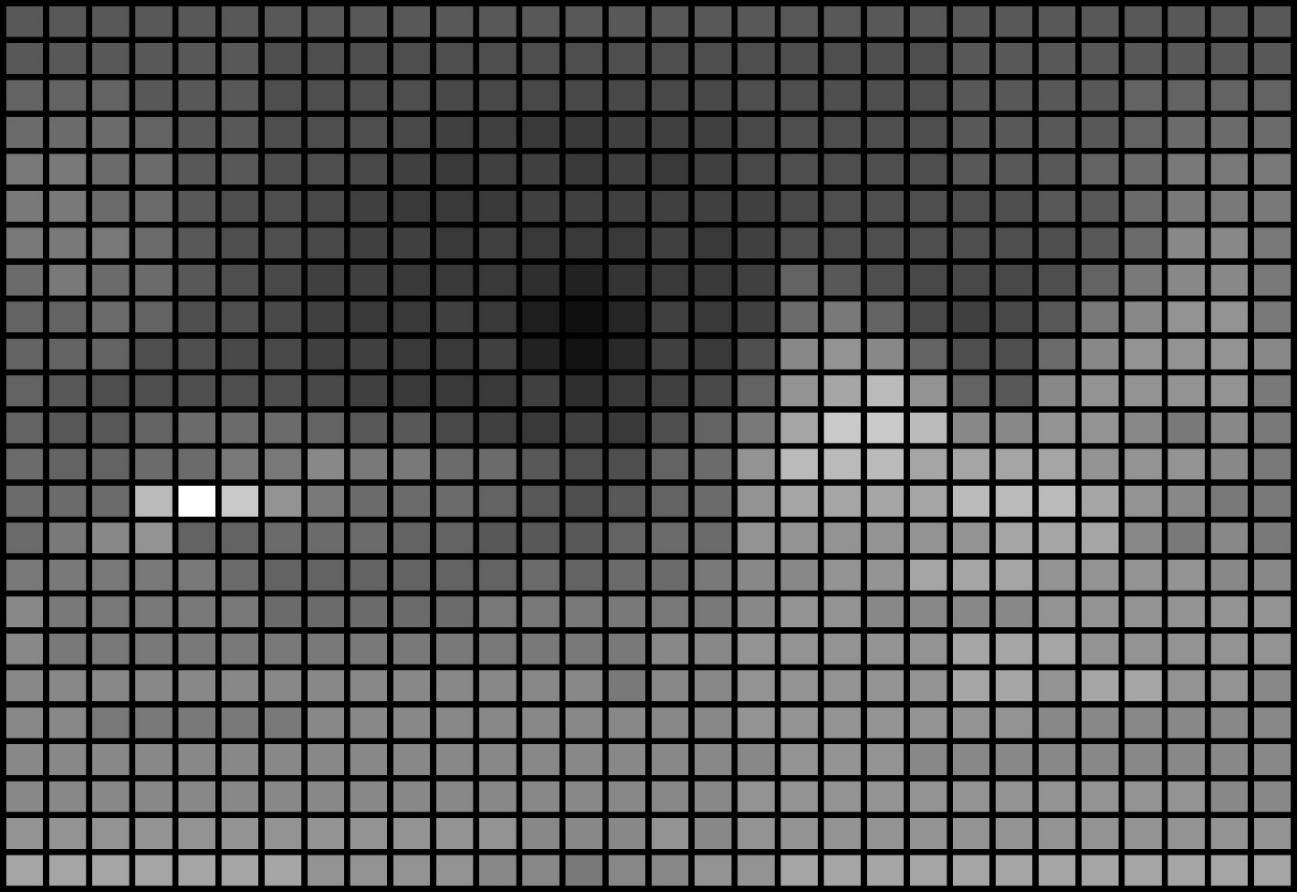 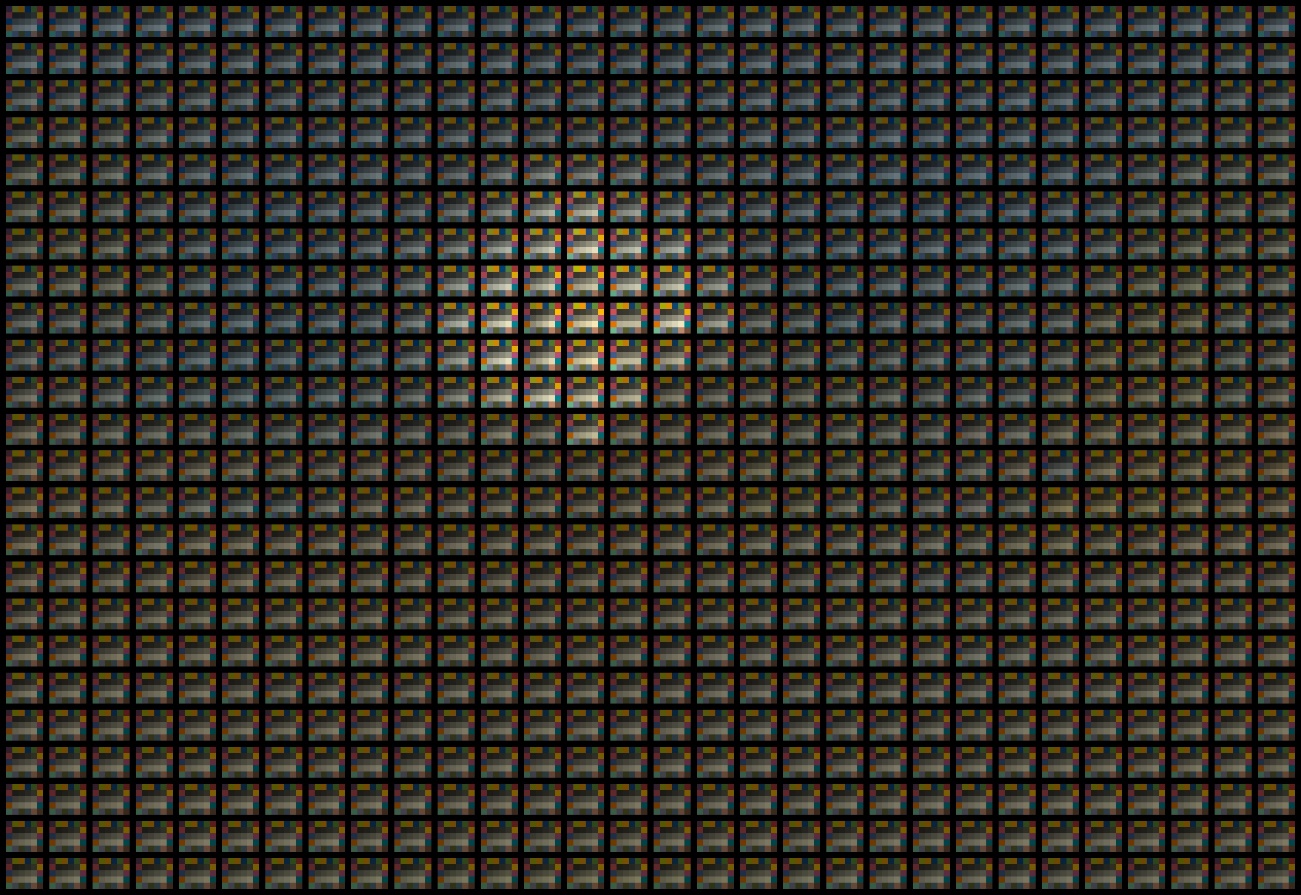 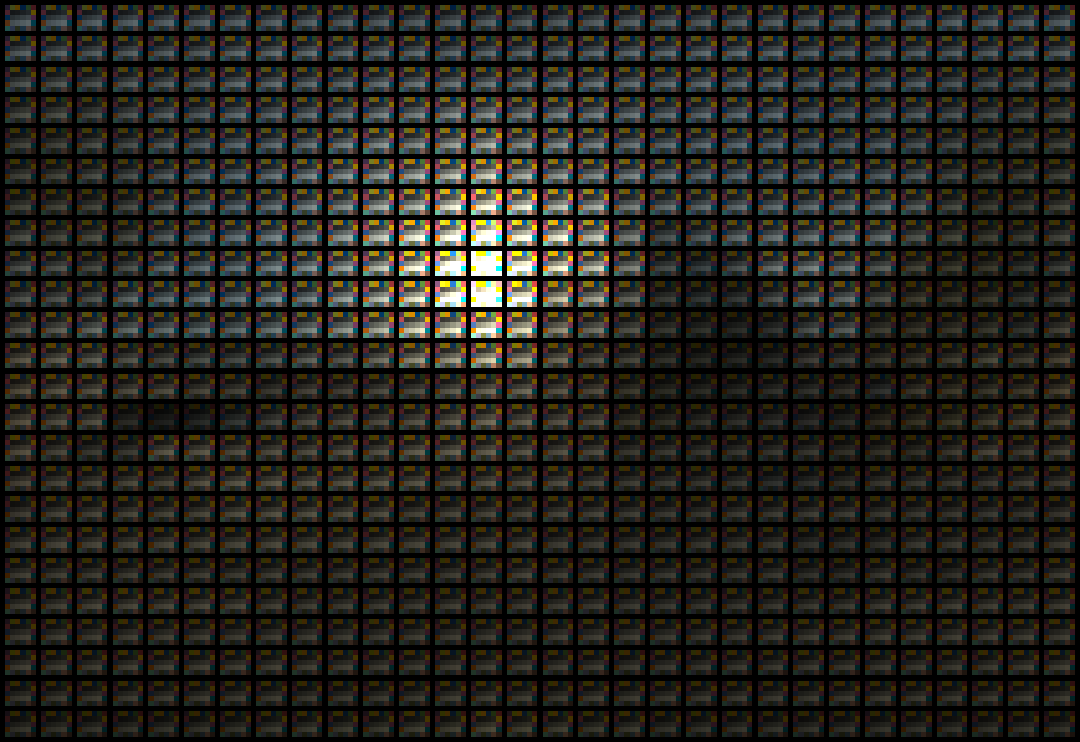 original sampled color charts
EXIF shutter speed map
HDR color chart panorama
Lighting a Subject with a Color Chart Panorama
subject in light stage
color chart panorama
light stage
real photo
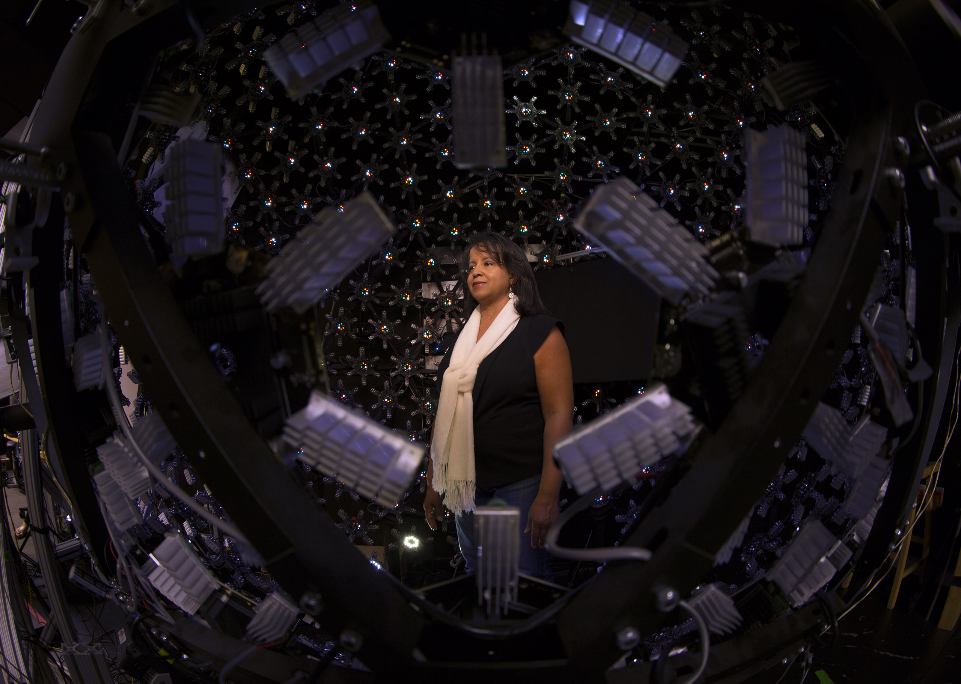 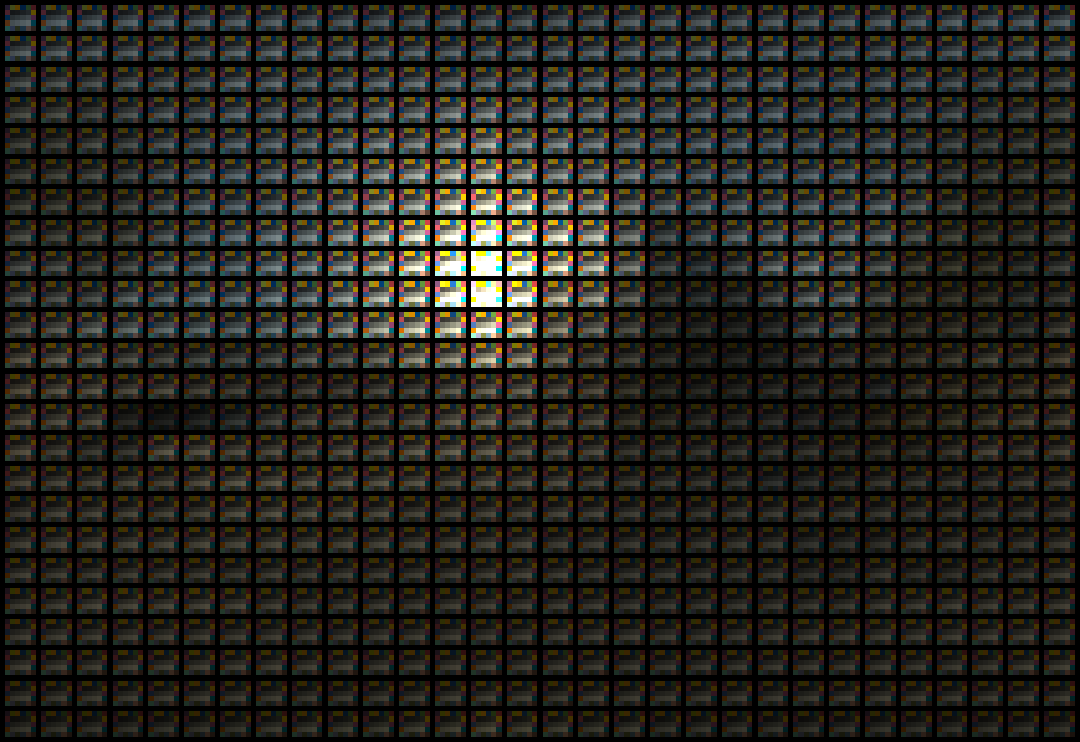 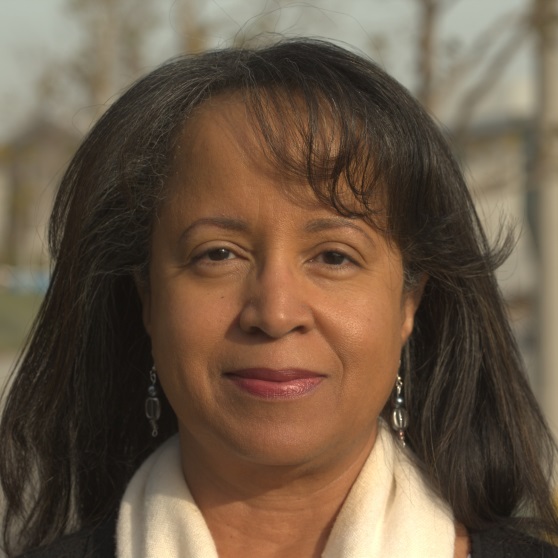 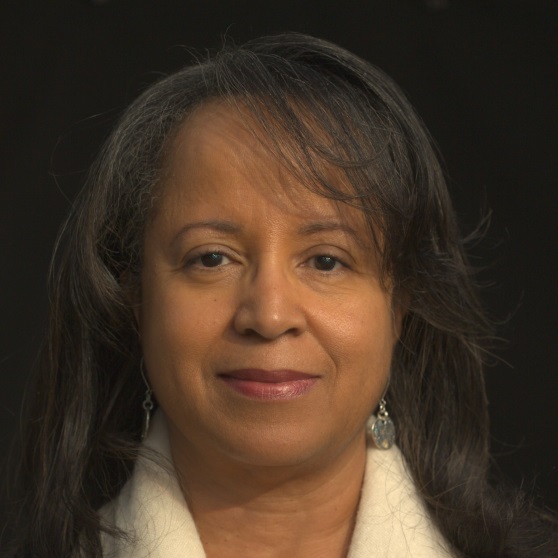 Fast Multispectral Lighting Environment Capture
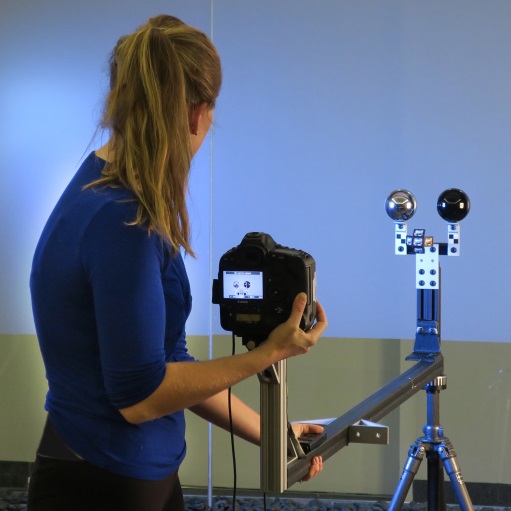 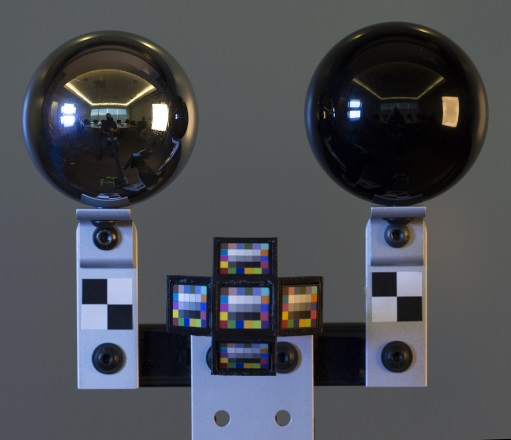 HDR Capture Time 1.5 seconds
Fast Multispectral Lighting Environment Capture
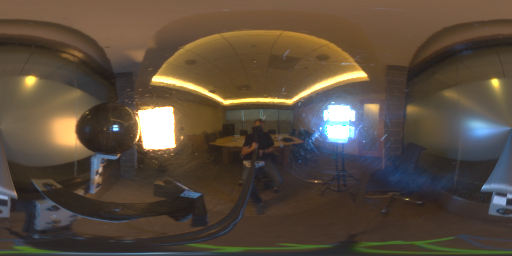 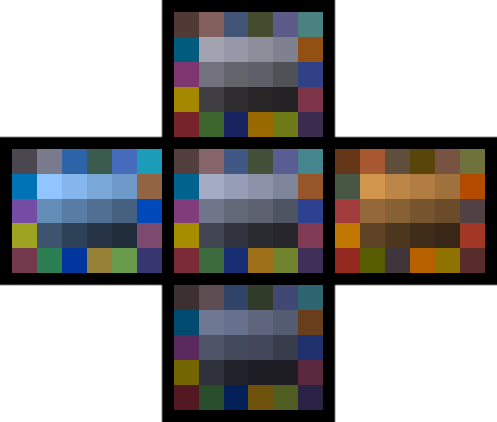 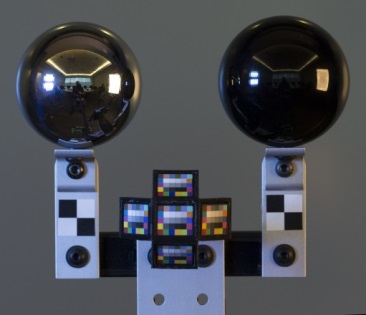 unwrapped lat-long mirror ball
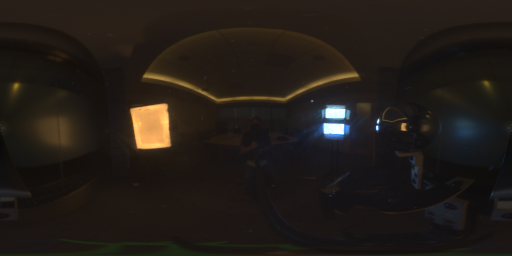 original probe
sparse color charts
unwrapped lat-long black ball
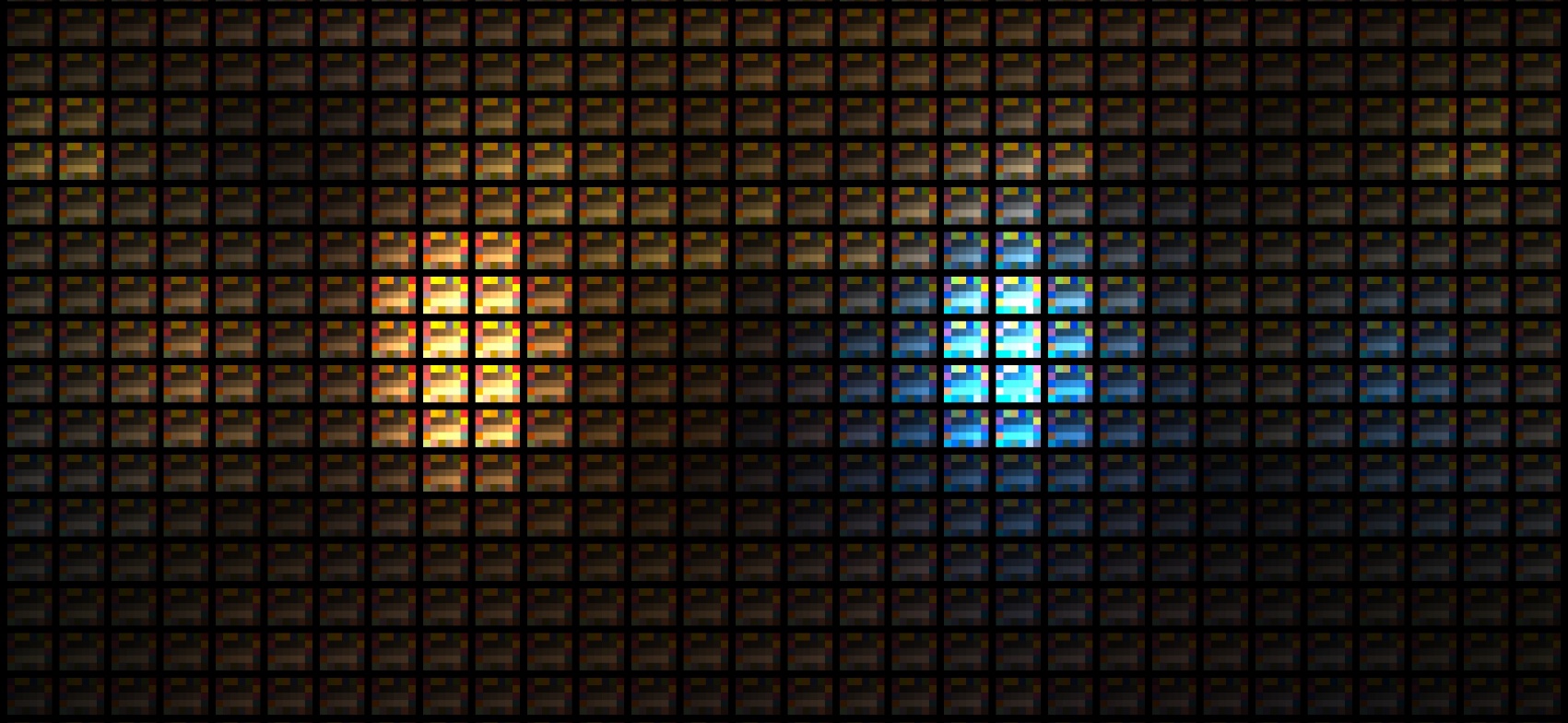 Desired dataset: color chart appearance for every direction
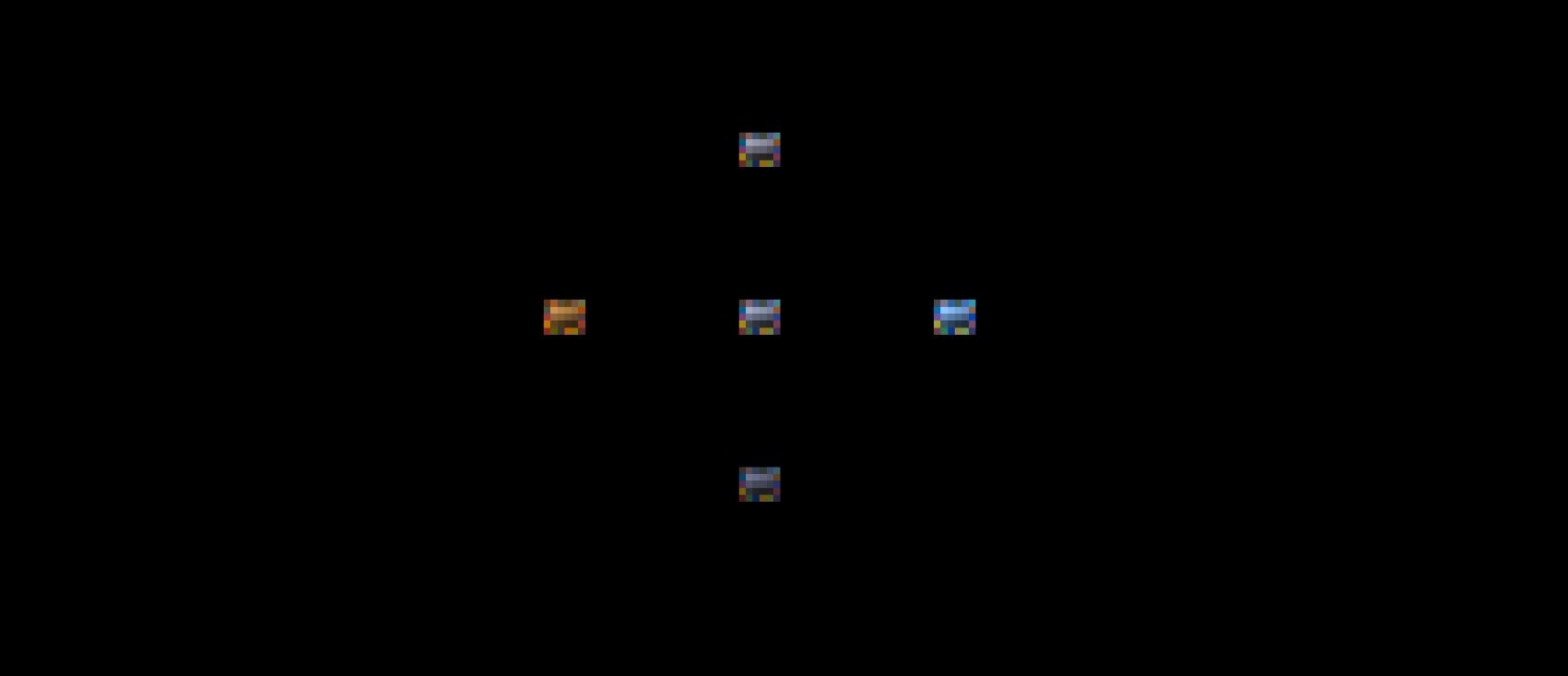 What we have: color chart appearance for five directions
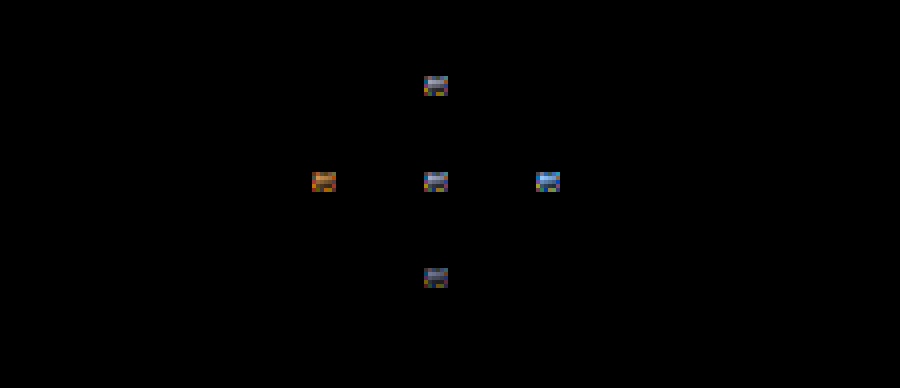 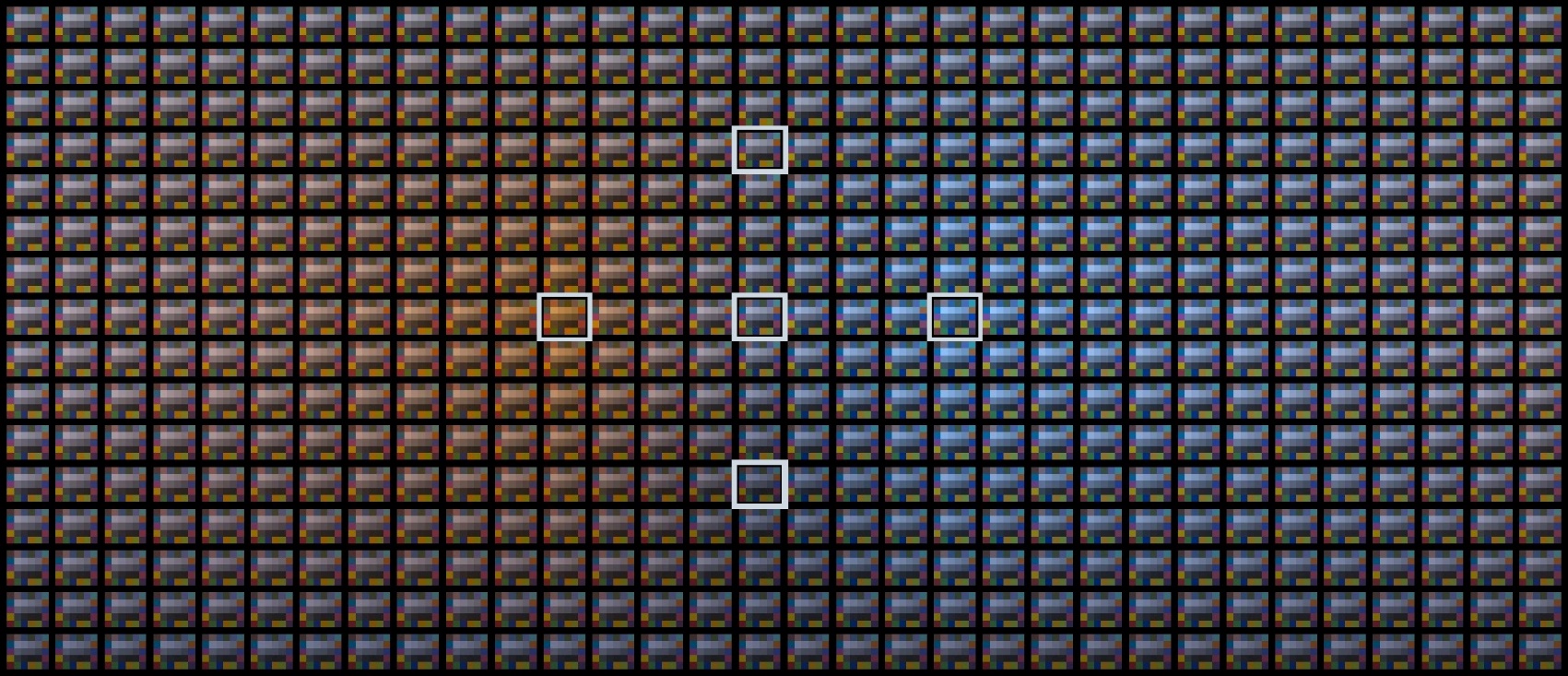 Color charts interpolated/extrapolated to all directions, but low resolution
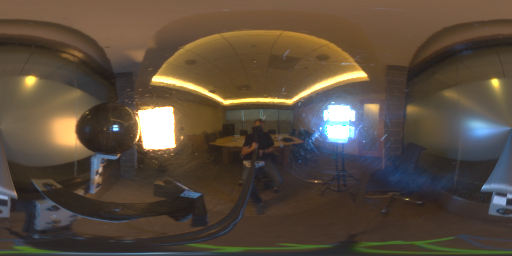 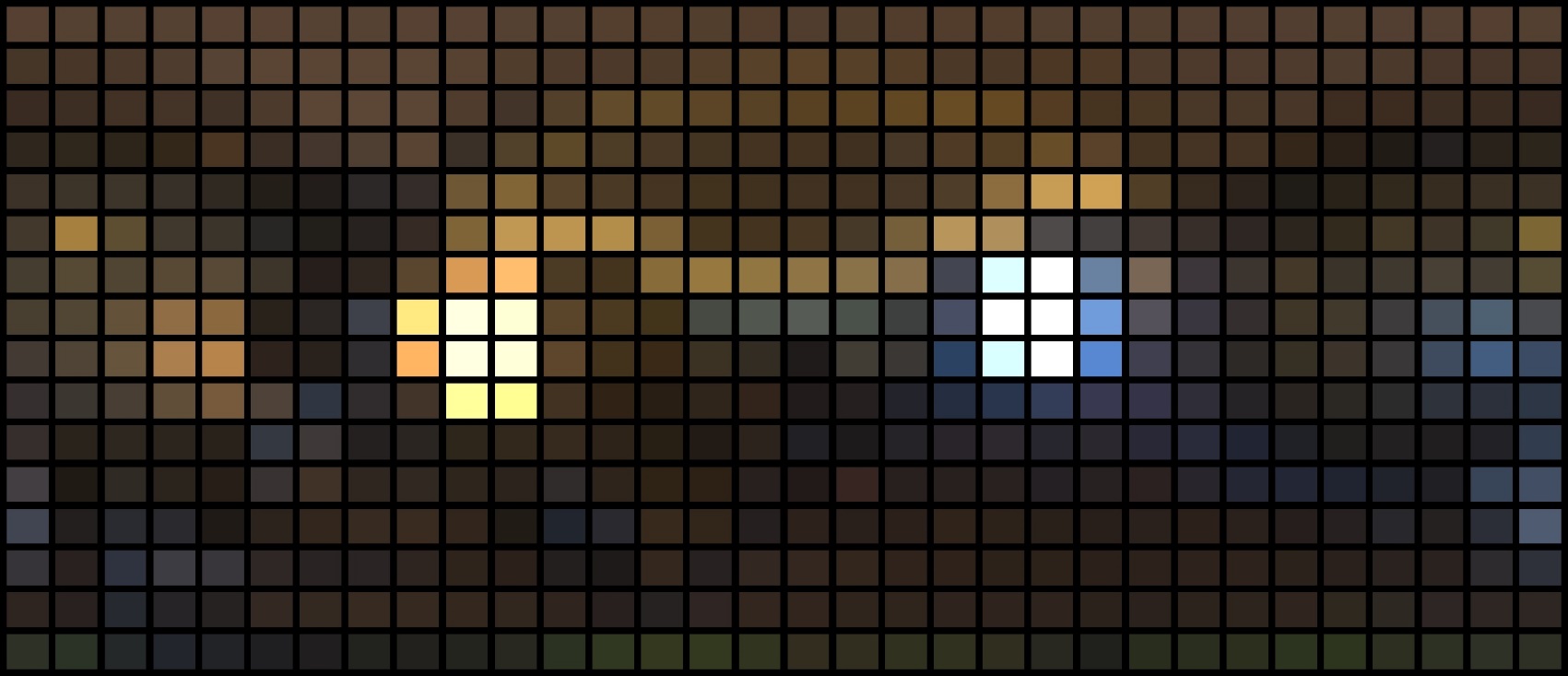 RGB HDRI map tells us the white square color everywhere
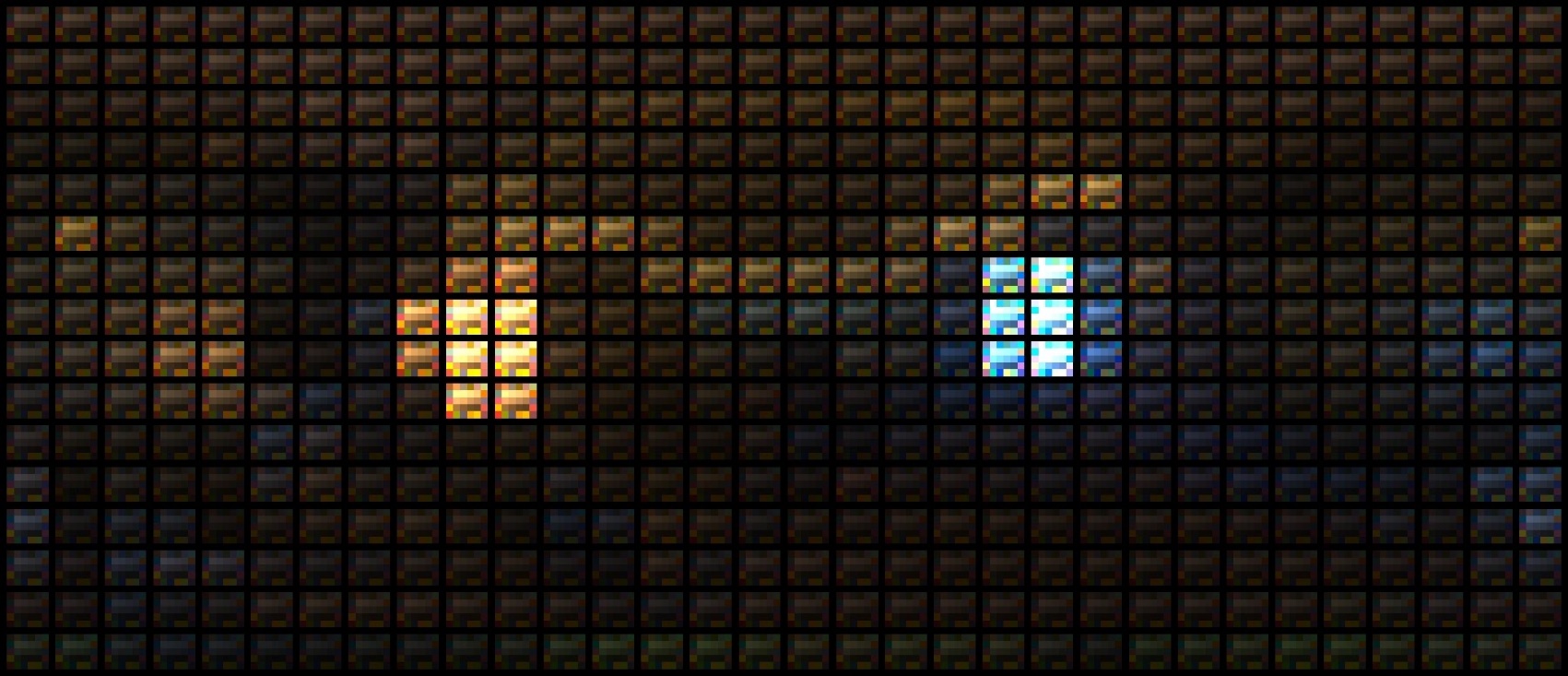 Combined map produces chart estimates for all directions, consistent with both RGB HDRI maps and 5 chart observations
Lighting Reproduction Results
real photo
light stage
lighting capture
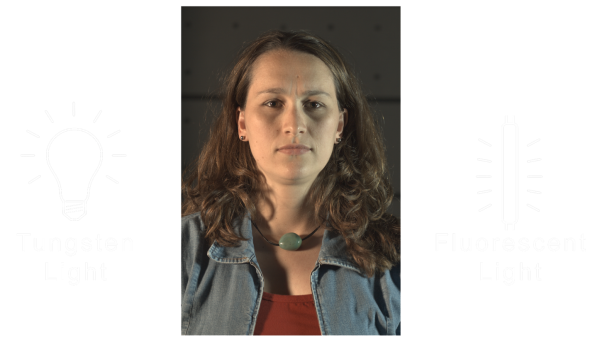 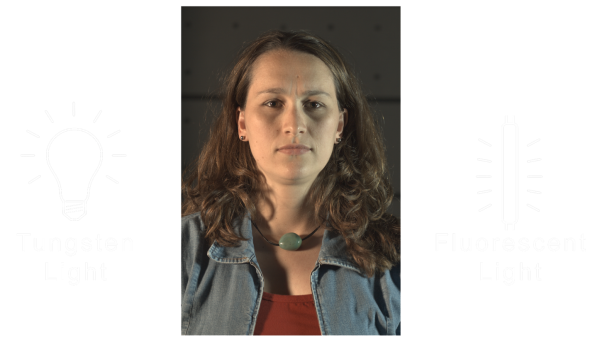 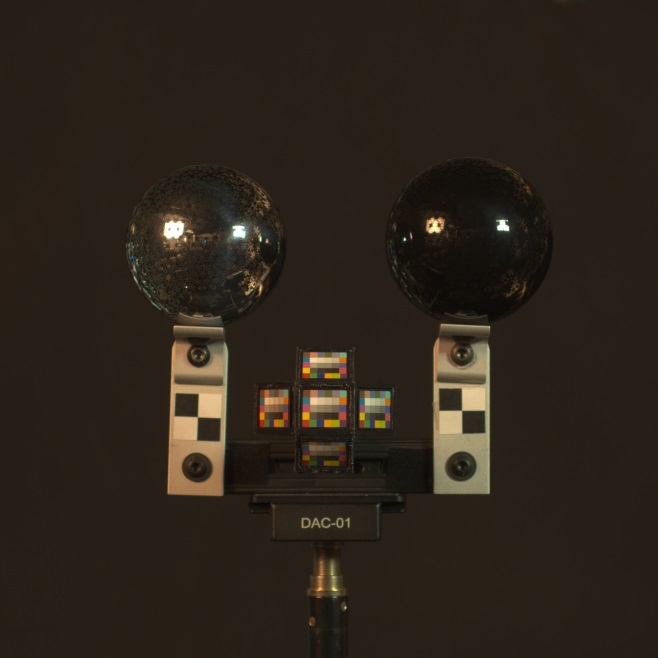 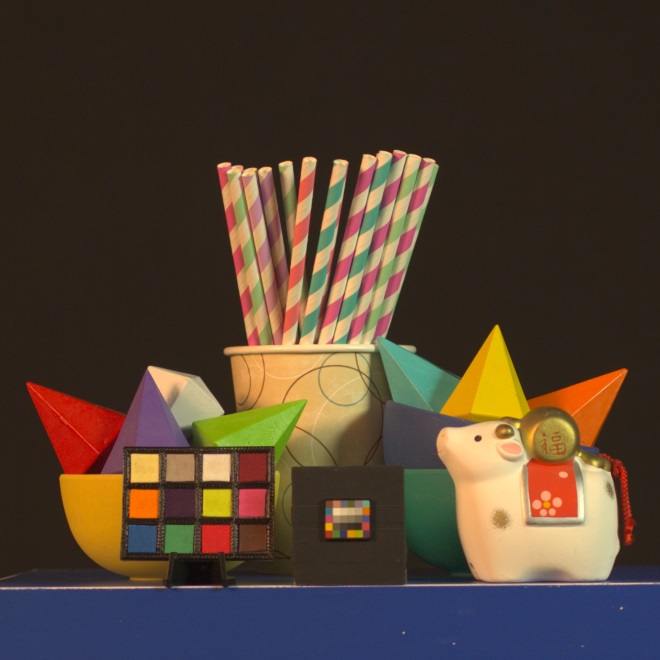 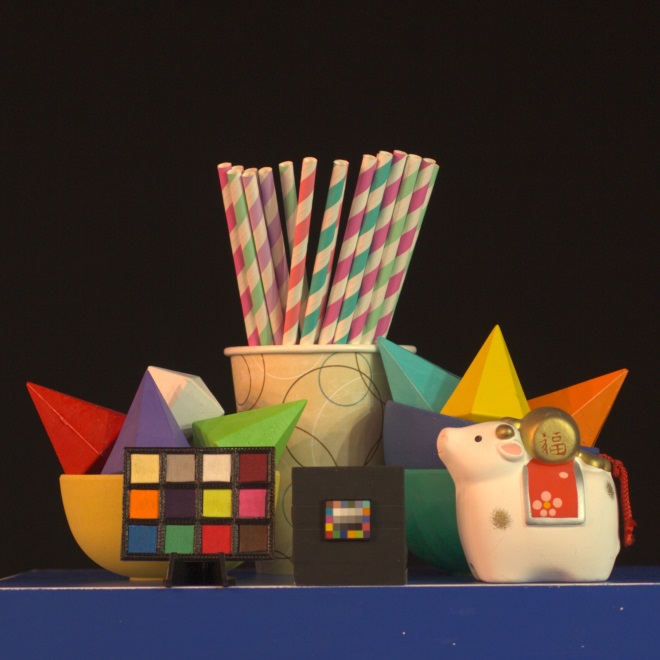 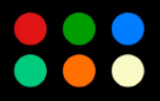 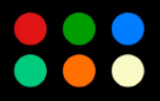 avg. error < 2%
Relighting Results: Indoor
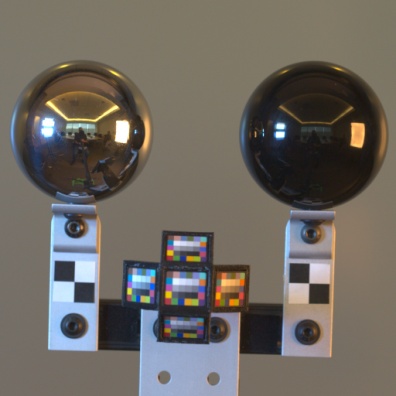 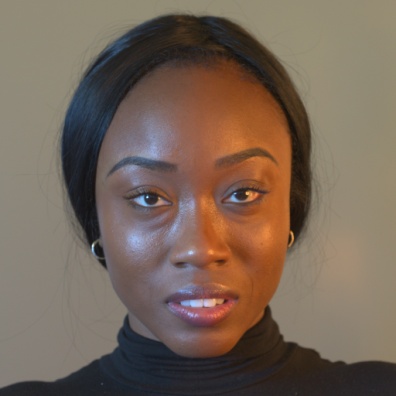 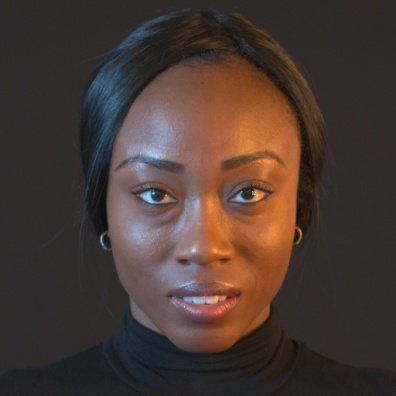 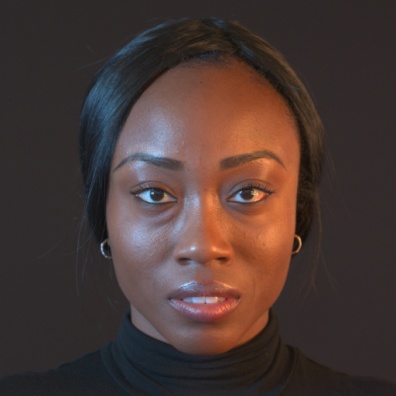 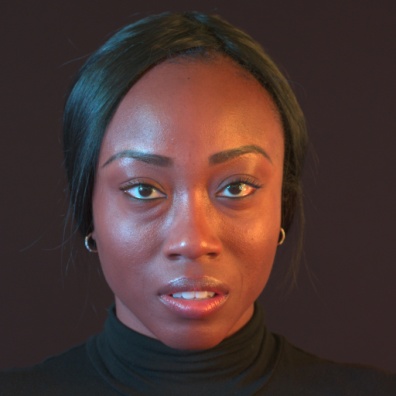 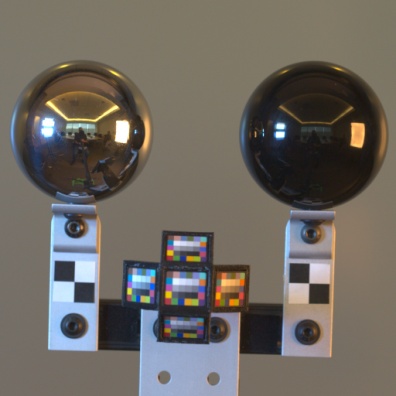 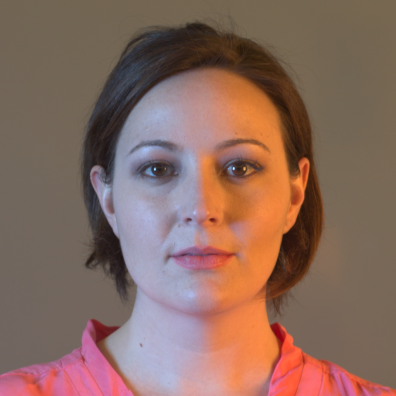 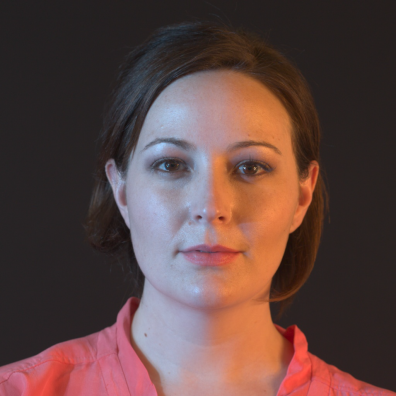 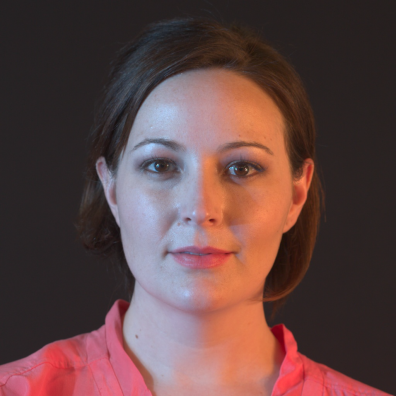 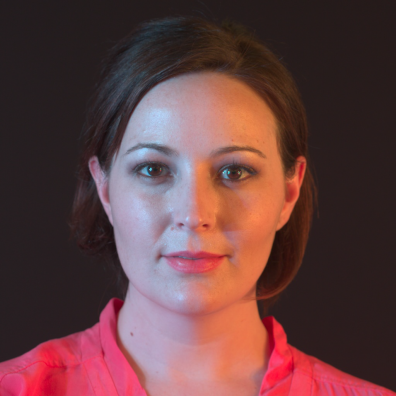 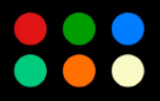 light stage
lighting capture
real environment
light stage
light stage
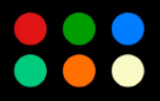 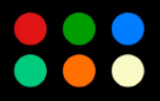 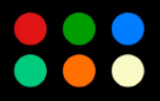 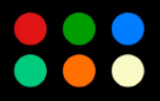 Relighting Results: Outdoor
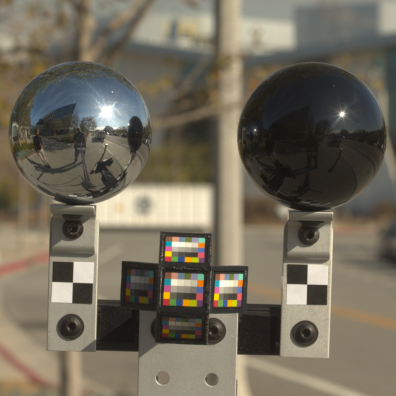 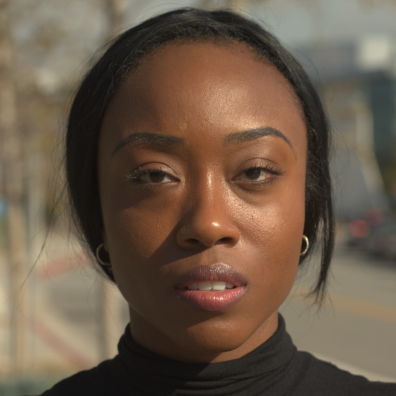 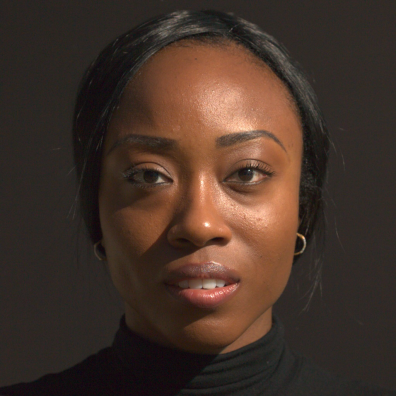 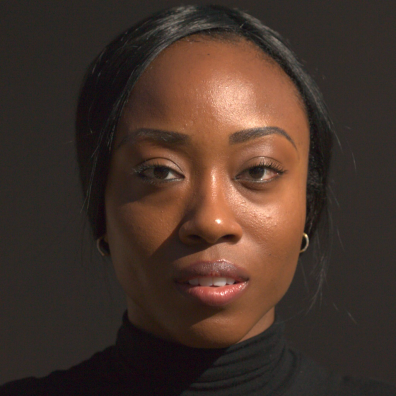 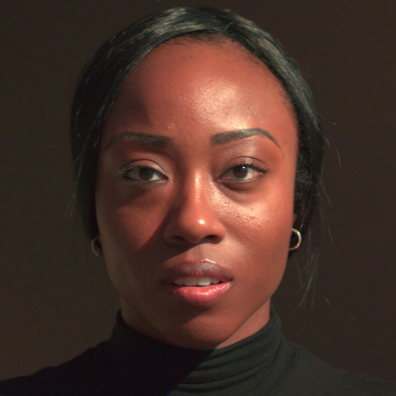 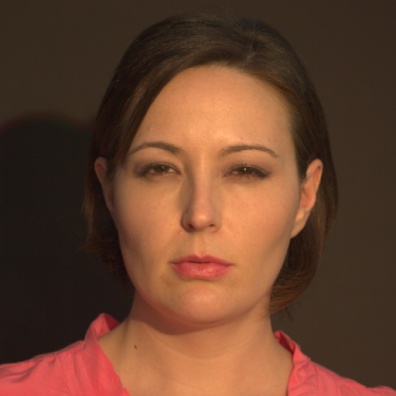 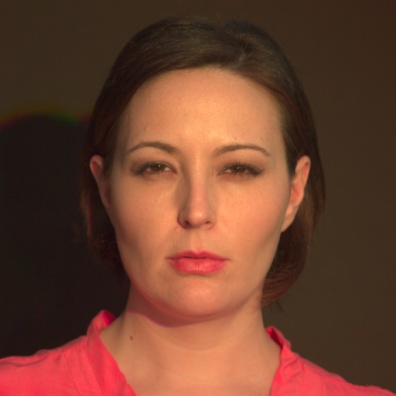 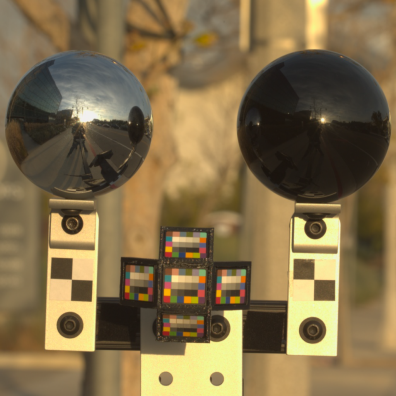 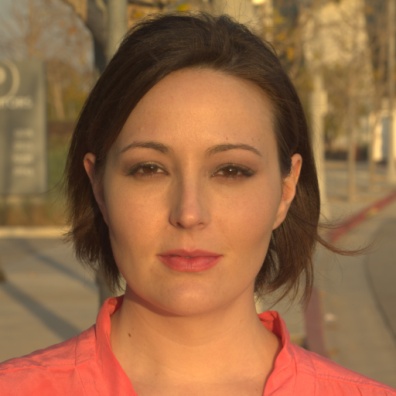 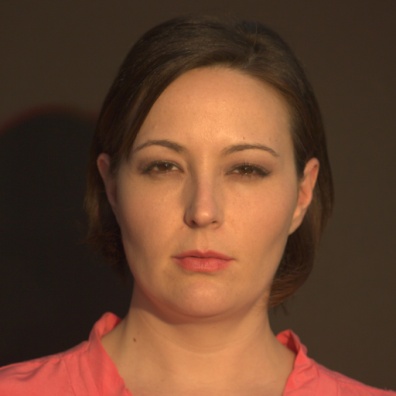 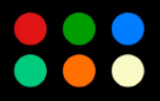 light stage
lighting capture
real environment
light stage
light stage
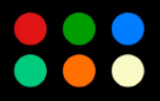 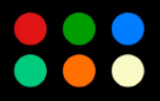 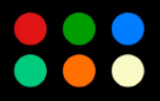 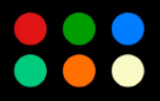 Compositing Results
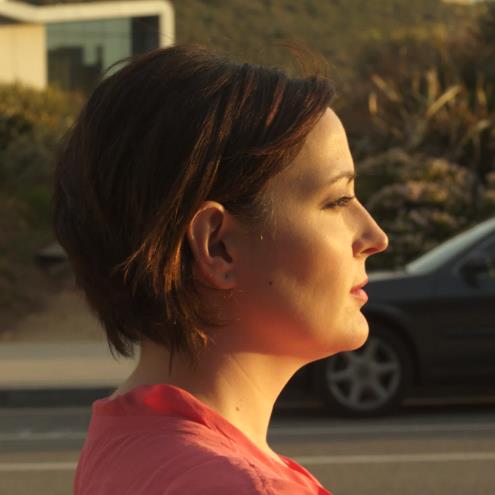 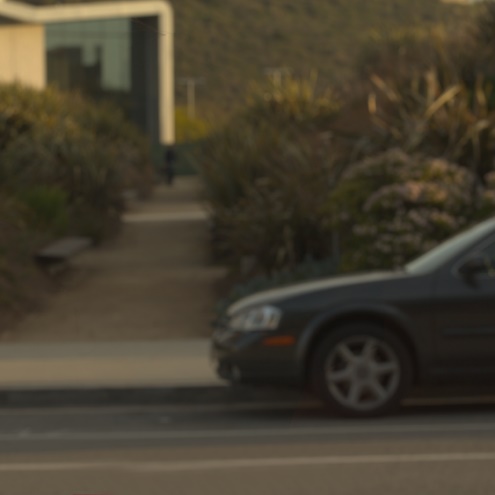 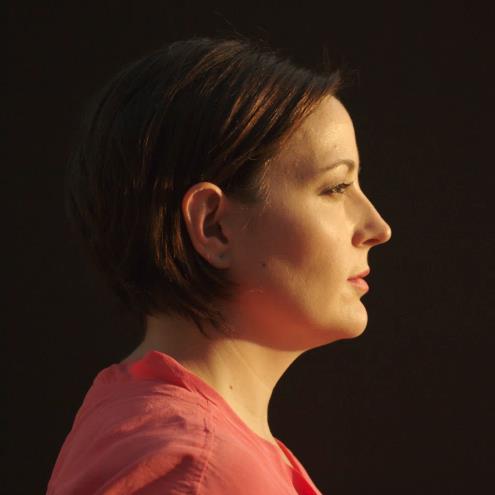 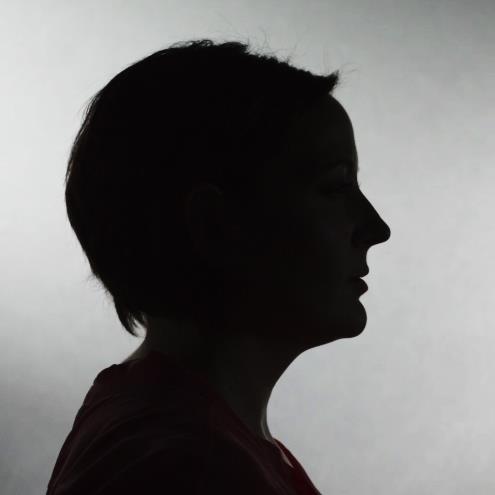 real environment
background
light stage
flash matte
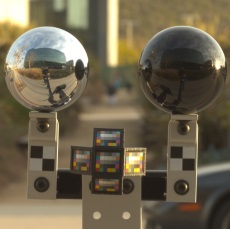 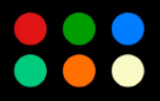 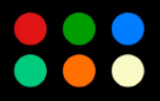 lighting capture
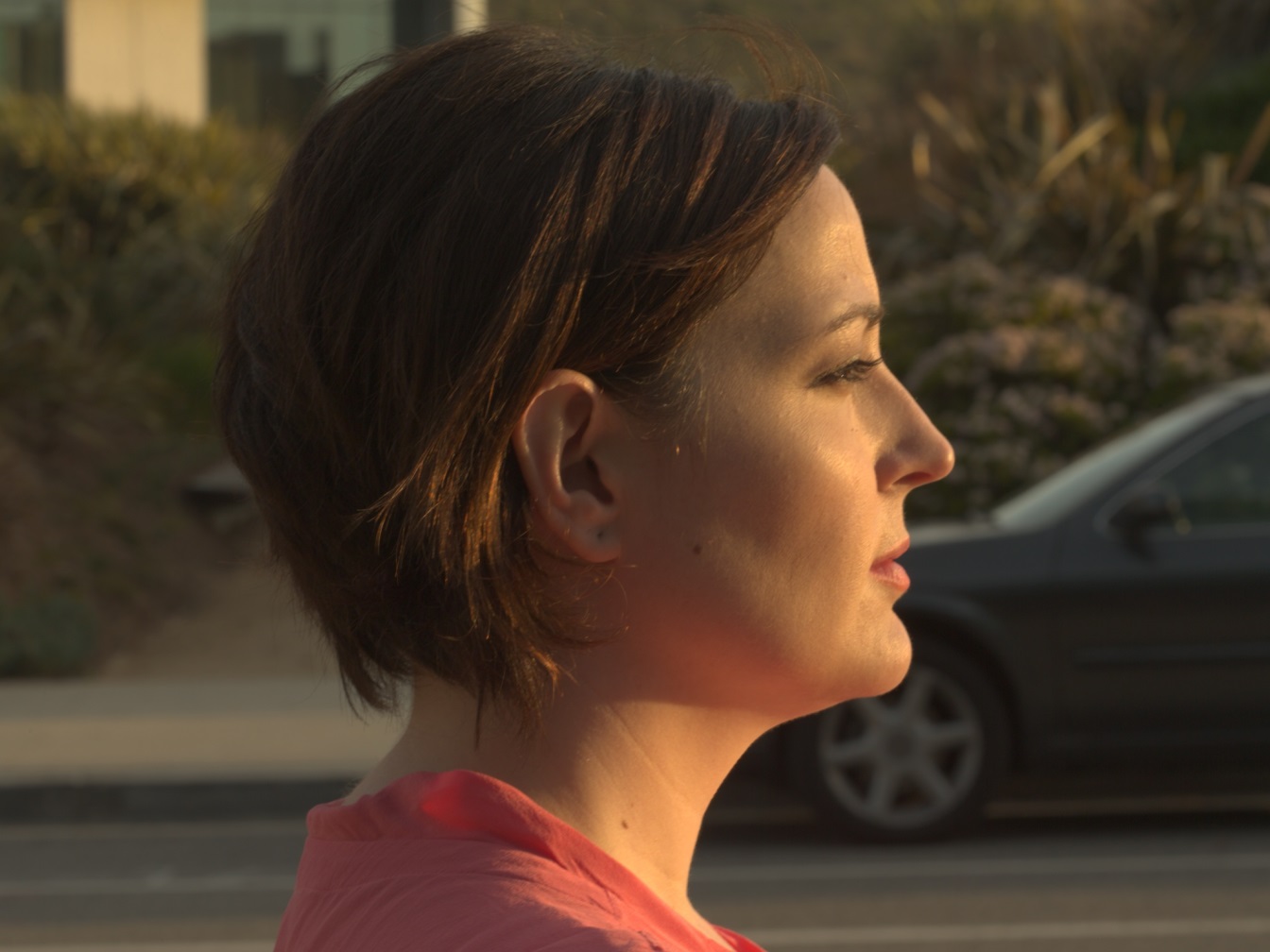 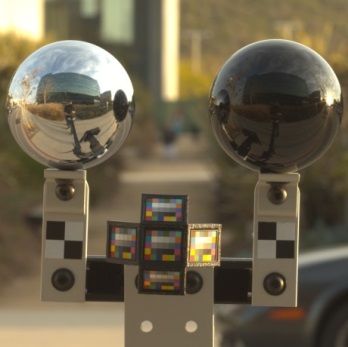 REAL PHOTO
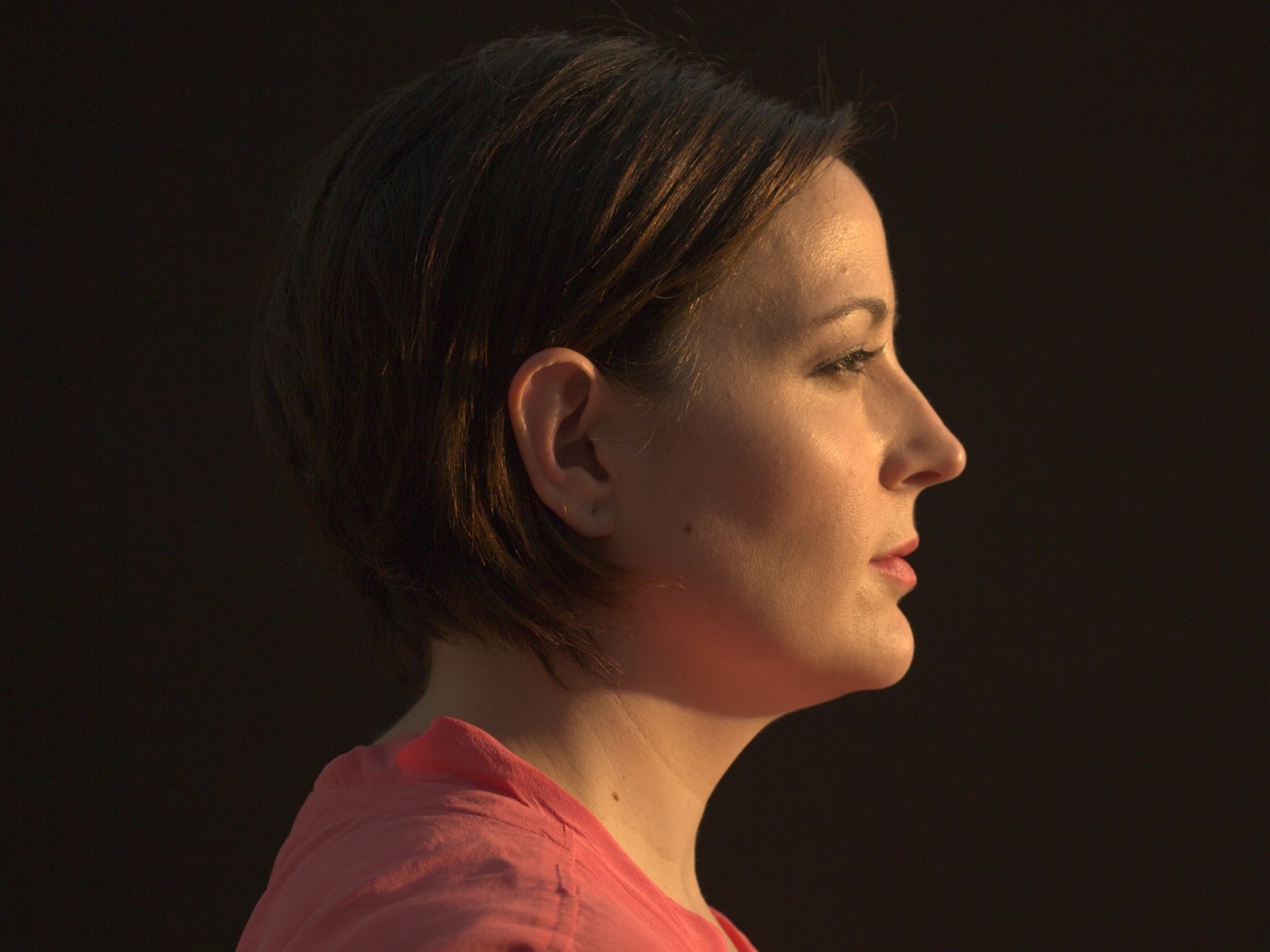 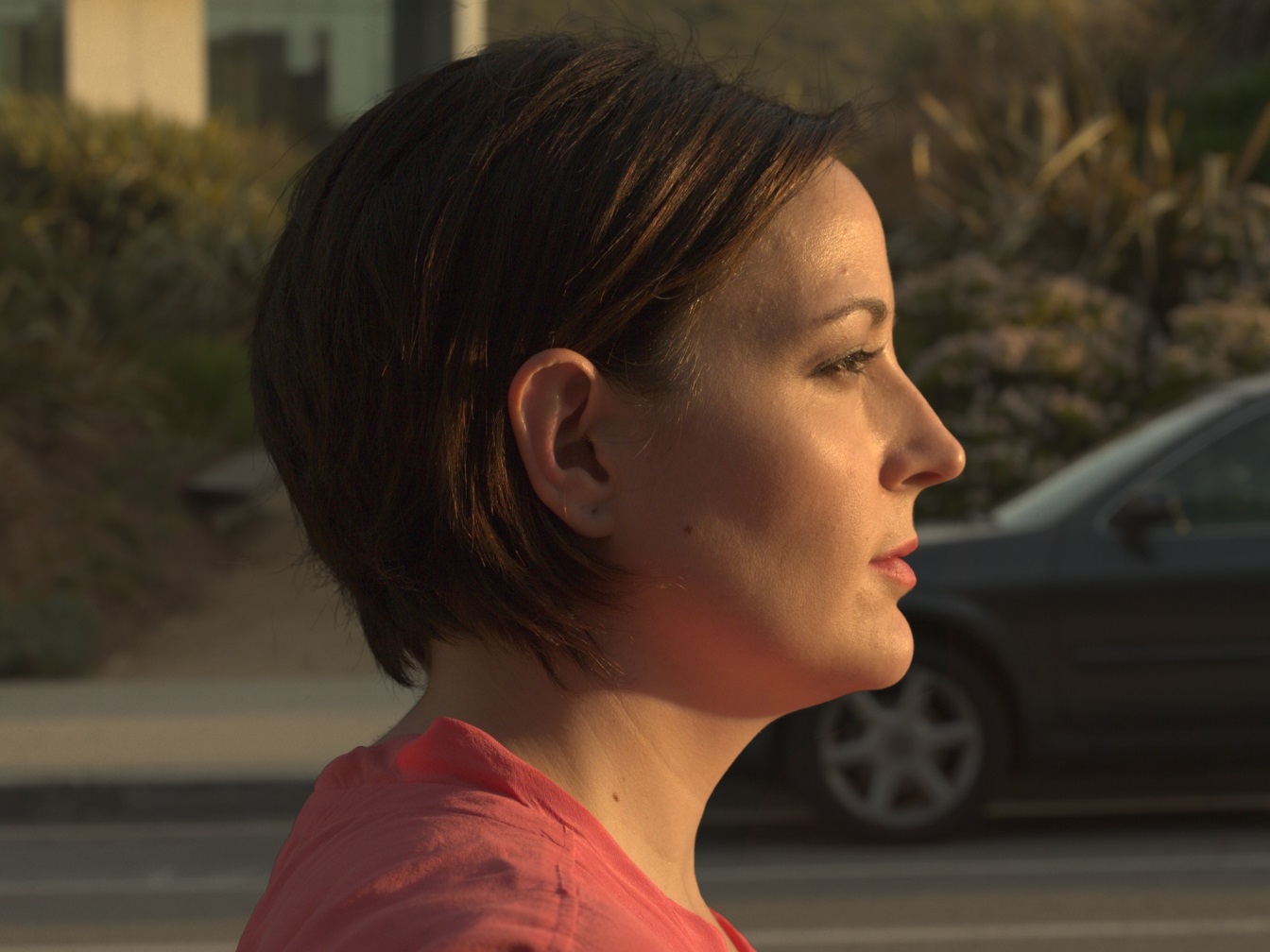 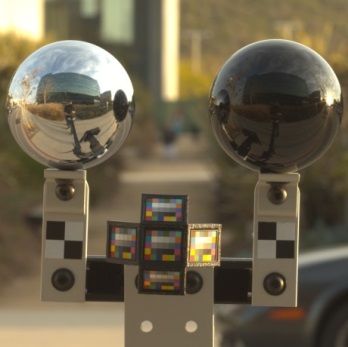 LIGHT STAGE
COMPOSITE
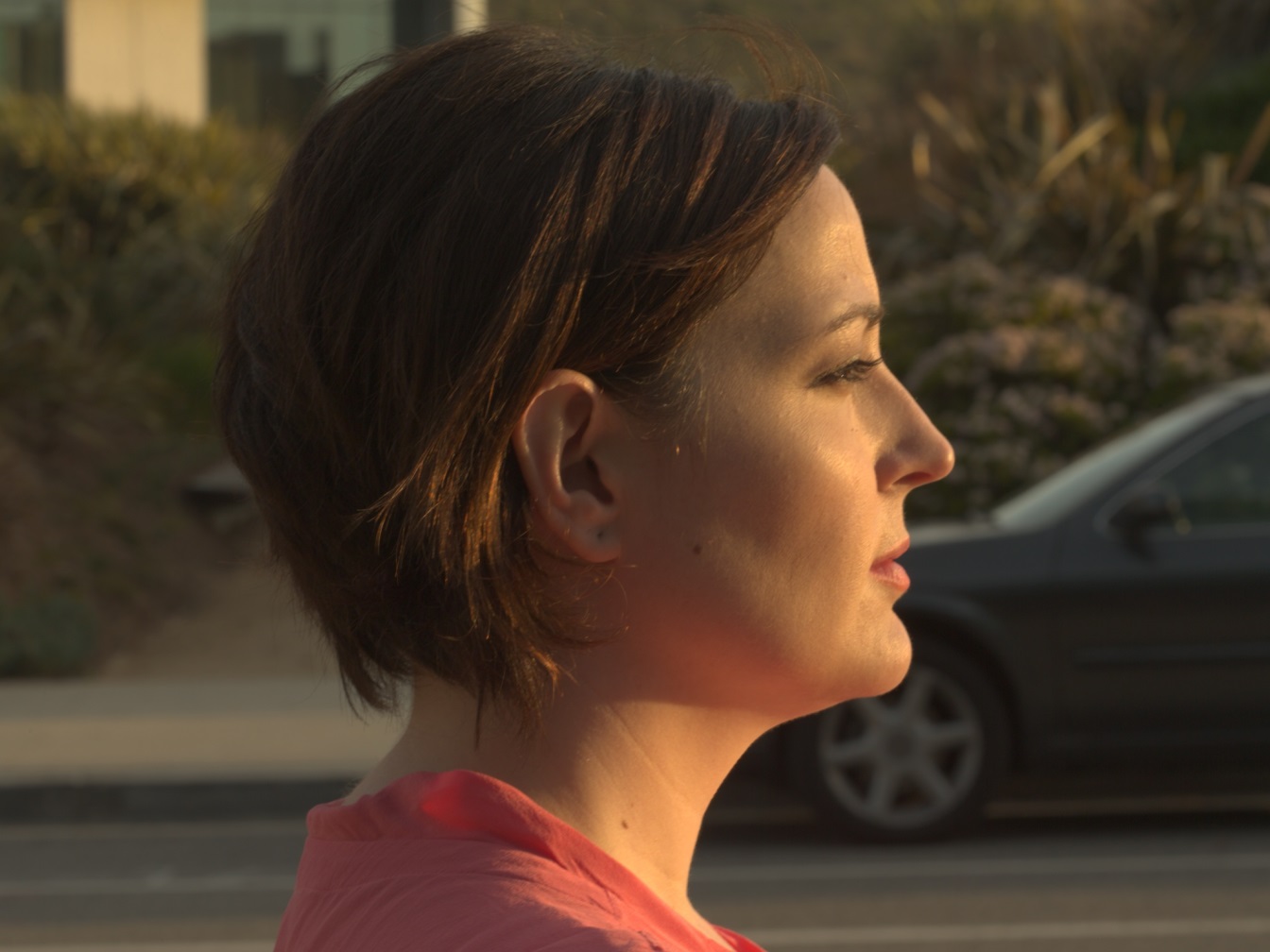 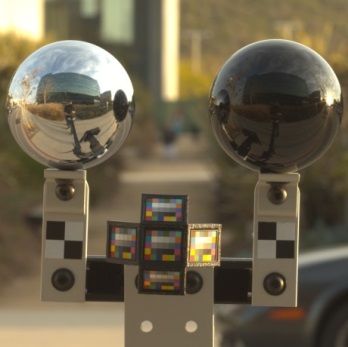 REAL PHOTO
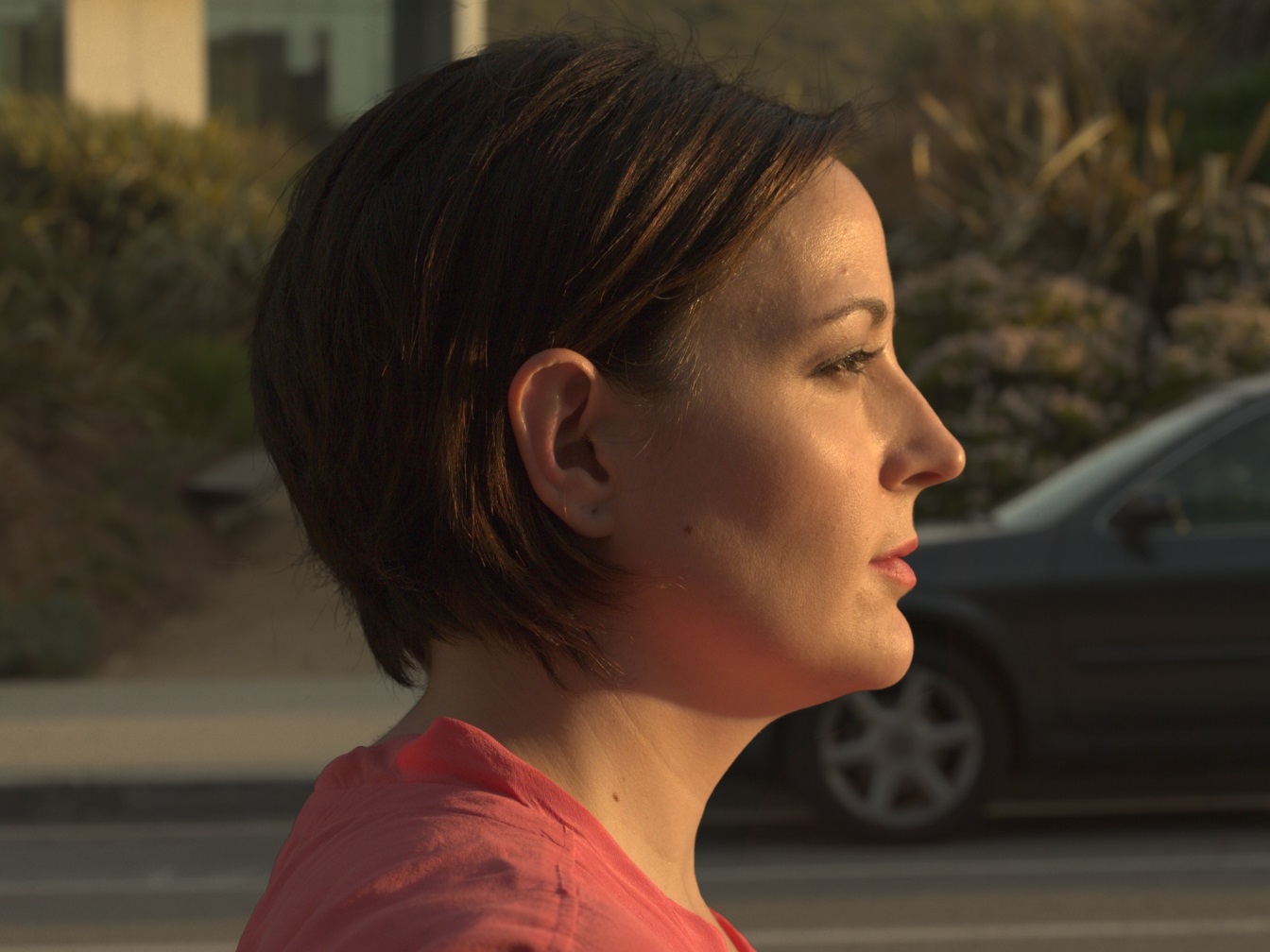 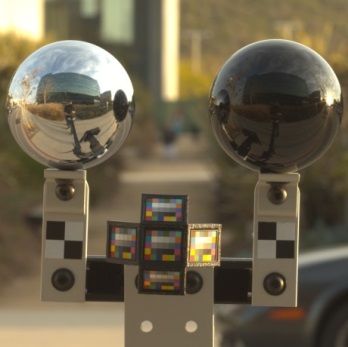 LIGHT STAGE
COMPOSITE
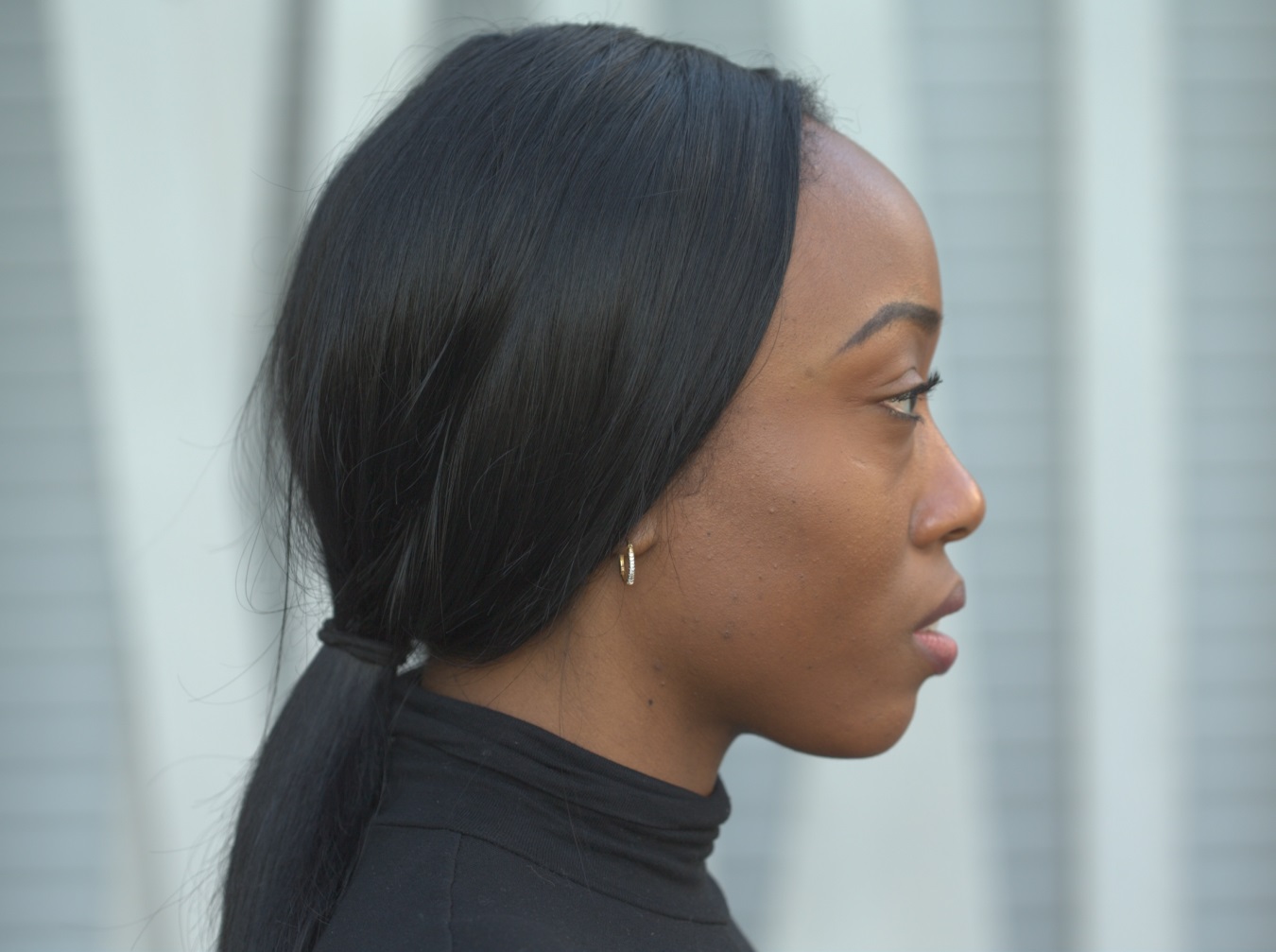 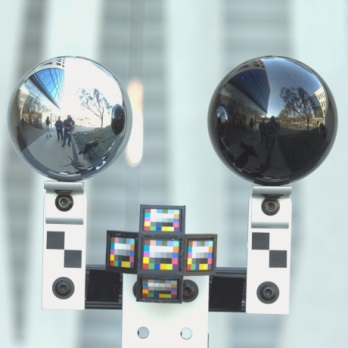 REAL PHOTO
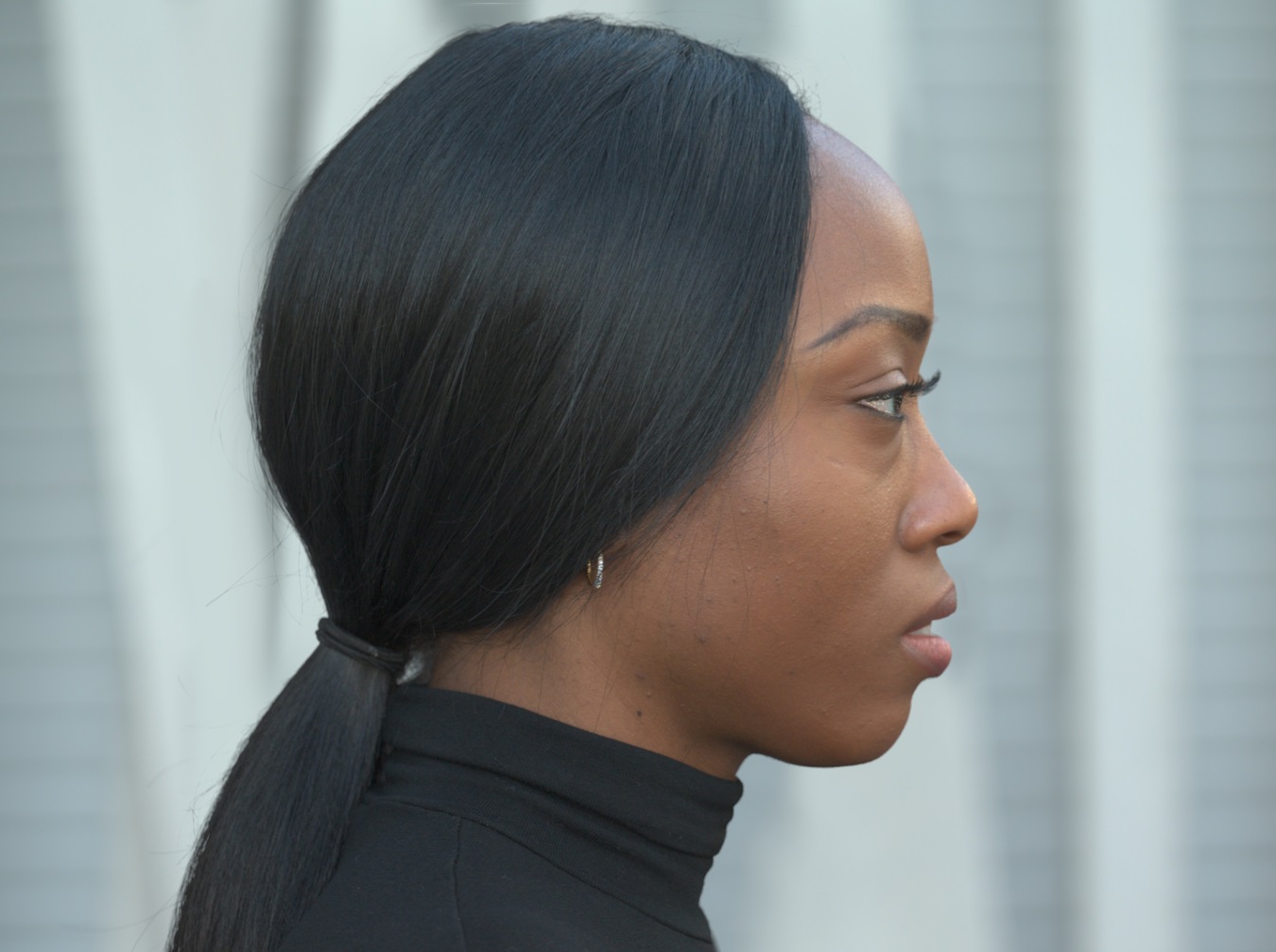 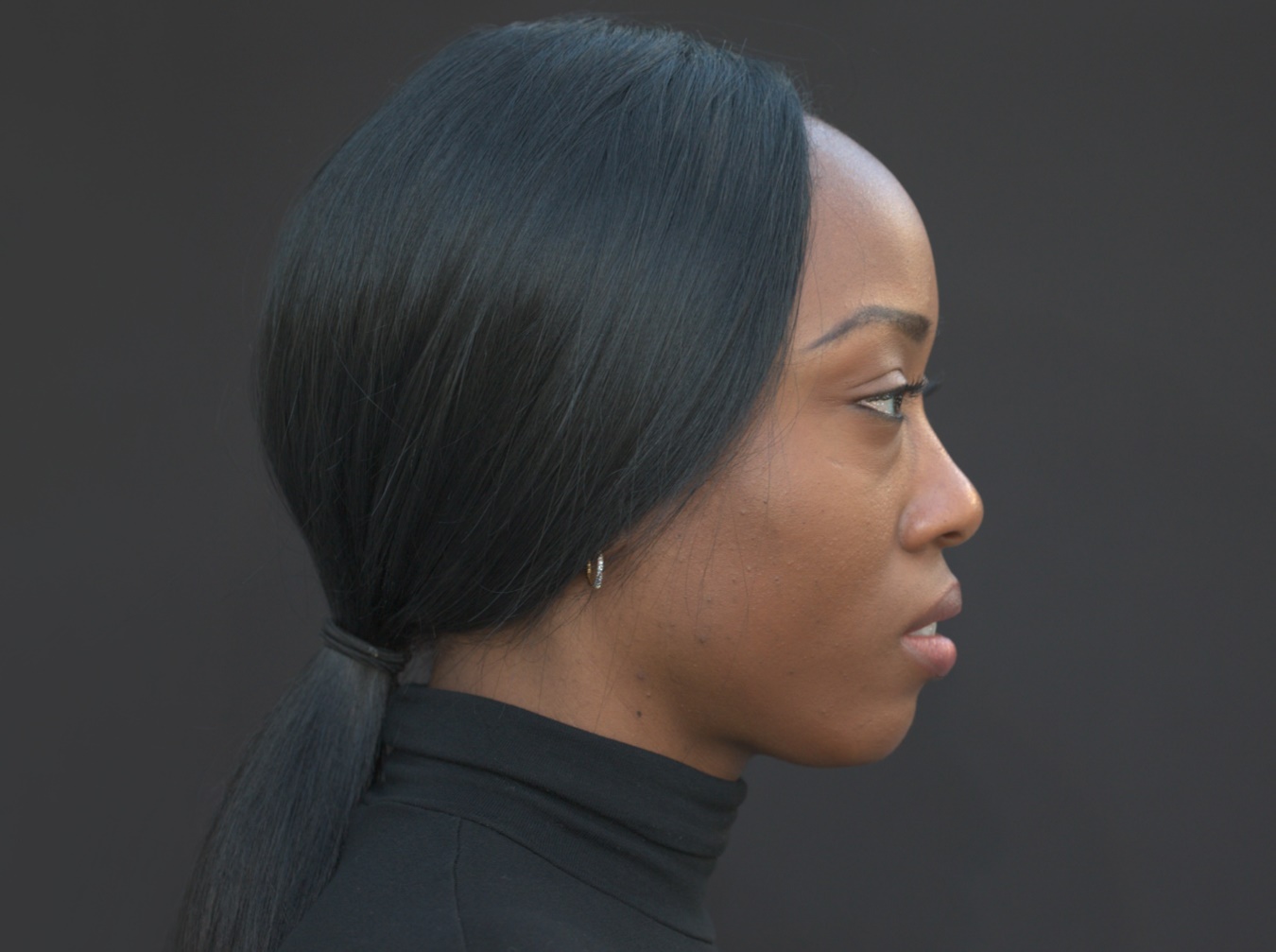 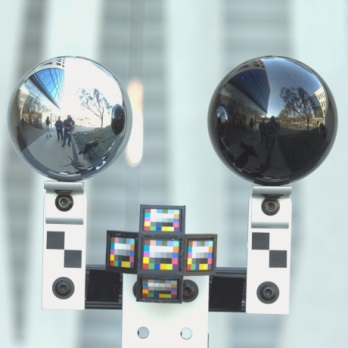 LIGHT STAGE
COMPOSITE
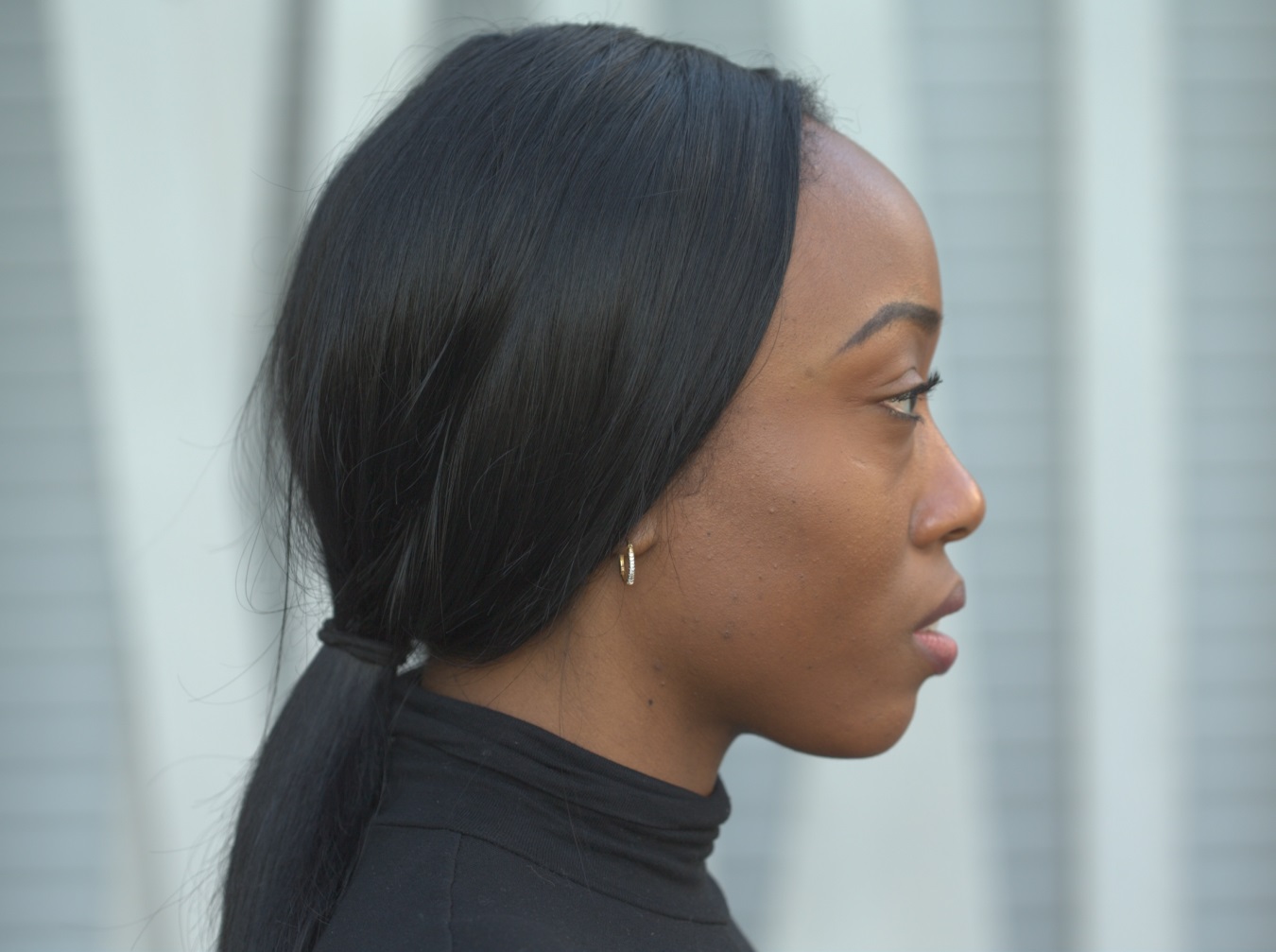 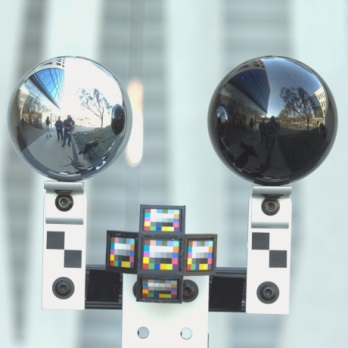 REAL PHOTO
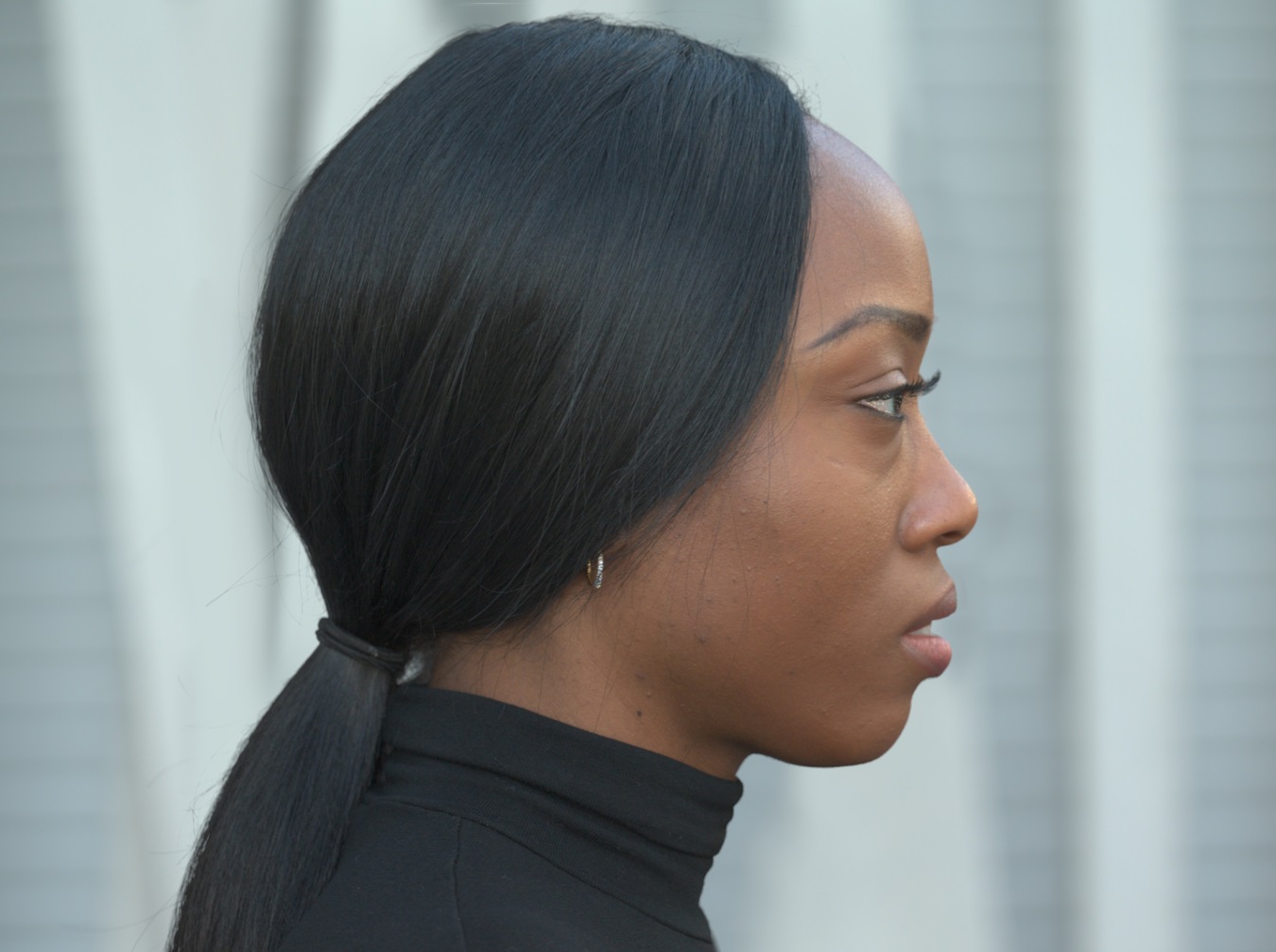 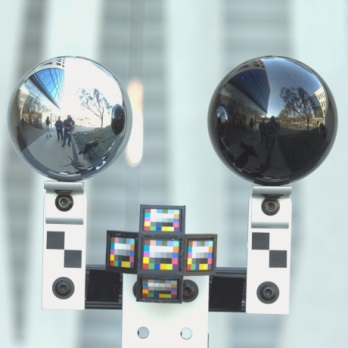 LIGHT STAGE
COMPOSITE
Dynamic Multispectral Lighting Reproduction
Greg video
Key Takeaways
No spectral measurements!
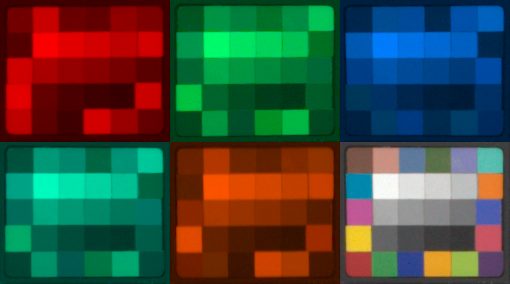 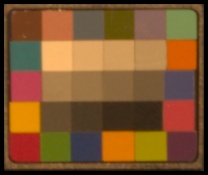 ∑
≈
Color error minimized directly, so results should be optimal
Lighting capture as fast as traditional light probe photography
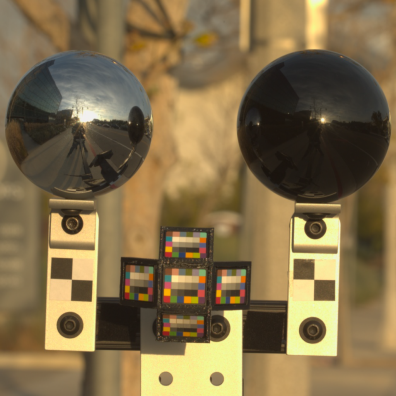 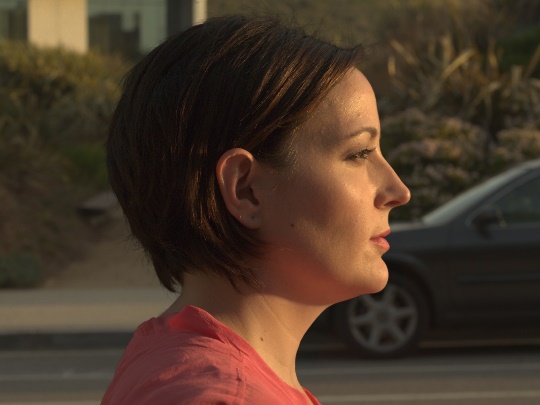 RGBCAW yields close matches for many environments materials
Even RGBW may be sufficient for some applications
COMPOSITE
Optimal LED Selection 
for Multispectral Lighting Reproduction 

Poster Session
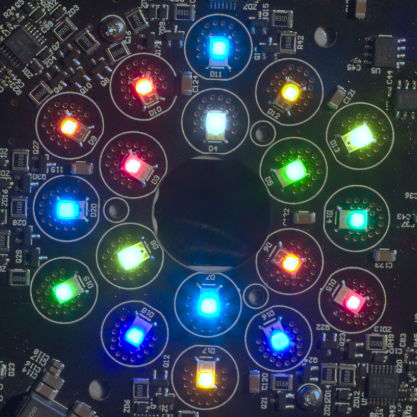 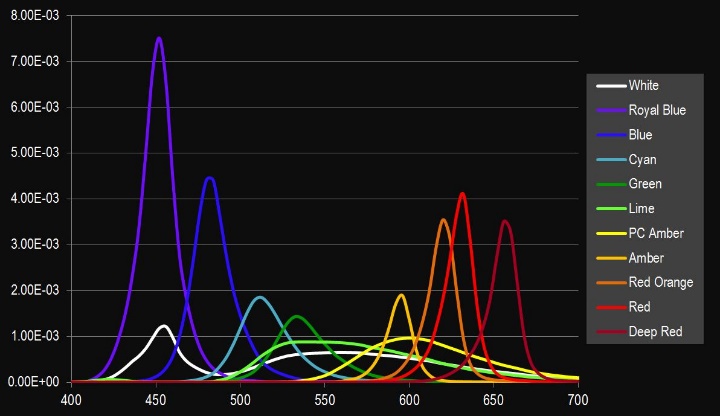 Thanks
Thanks: Randy Hill, Clarke Lethin, Kathleen Haase, Christina Trejo, Greg Downing, Jamison Moore, Mark Bolas, Jessica Robertson, Jonetta Thomas, Donna Ruffin, Dan Sherlock, Joe di Gennaro, Keith Snail, Kathryn Rock, Darren Hendler, Digital Domain, Graham Fyffe, Koki Nagano, Shanhe Wang, Loc Huynh 

Research Sponsors: Army Research Lab, STTC, US Army RDECOM, Natick Soldier Systems Center, USC Office of the Provost, Qualcomm, USC Annenberg Fellowship
http://gl.ict.usc.edu/ 	legendre@ict.usc.edu
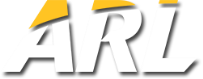